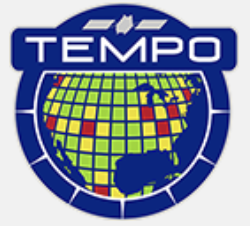 TEMPO O2-O2 Cloud (CLDO4)
L1B
Helen (Huiqun) Wang, Gonzalo Gonzalez Abad, Caroline Nowlan, Heesung Chong, Weizhen Hou, John Houck, Xiong Liu, Kelly Chance, Eun-su Yang, Alexander Vasilkov, Joanna Joiner, and the TEMPO team
(contact: hwang@cfa.Harvard.edu)
CLDO4
Effective Cloud Fraction (ECF)
Cloud Optical Centroid Pressure (OCP)
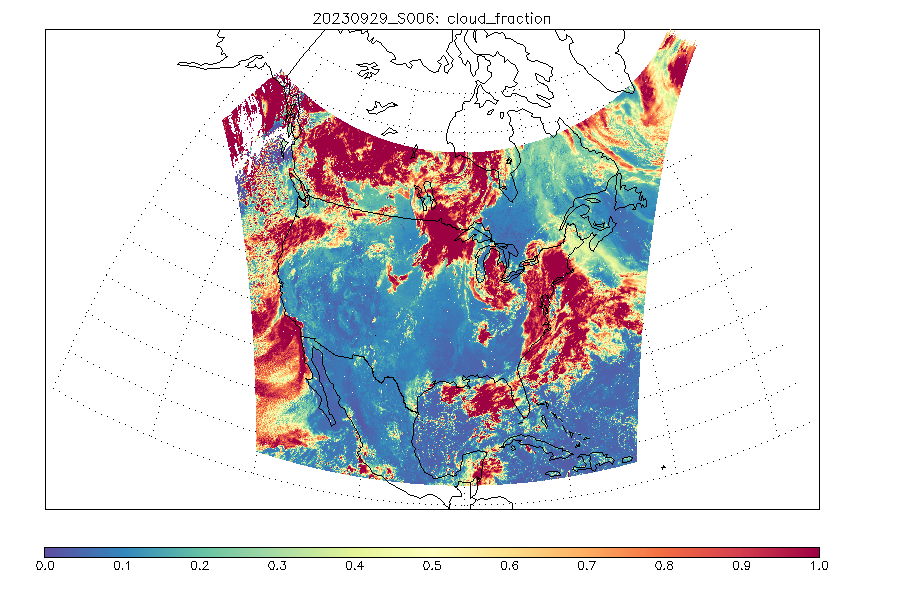 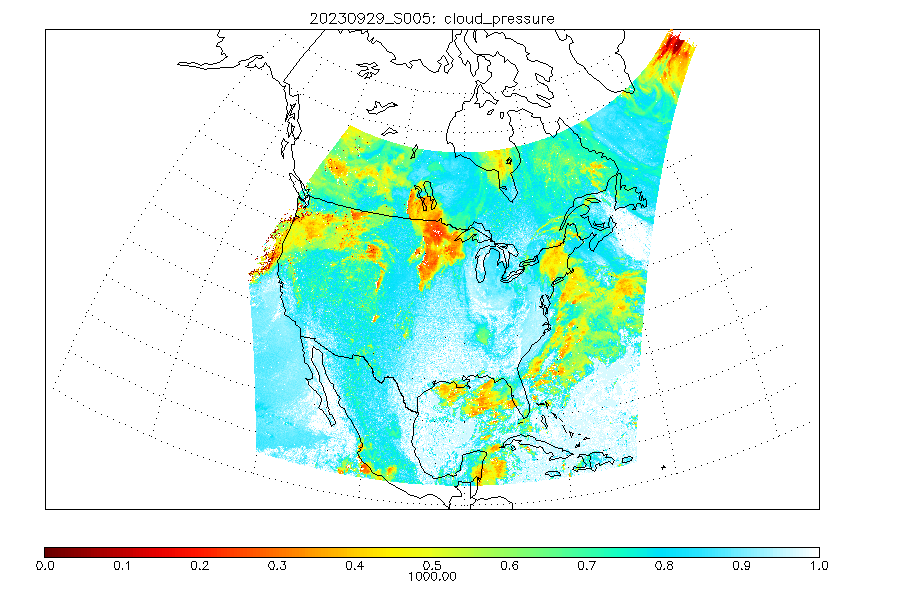 Trace Gases
Cloud Filtering
Simple parameterization
Suitable & practical
Vertical Column Density = Slant Column Density /Air Mass Factor
TEMPO CLDO4 Flow Chart
principle
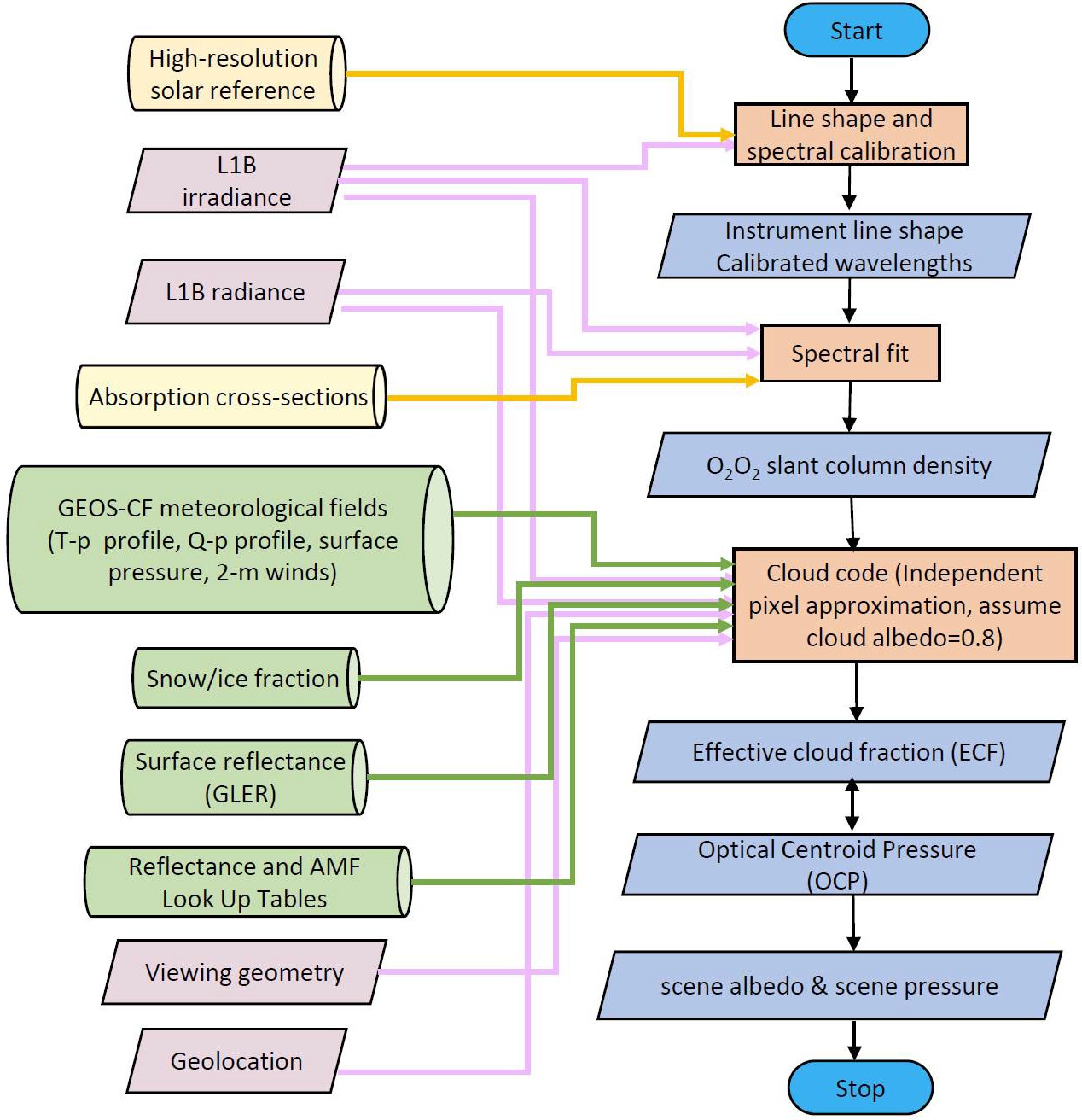 Take Hours
SAO fitting code & algorithm
Slant Column Density (SCD):
Spectra within fitting window
(2) Take Minutes
SAO TEMPO adaption of NASA GSFC OMI code & algorithm
Effective Cloud Fraction (ECF): 
Normalized Radiance at a wavelength

Optical Centroid Pressure (OCP): 
O2O2 SCD
Observation               Model
O2-O2 SCD fitting window: 439 – 488nm
439nm
466nm
477nm
488nm
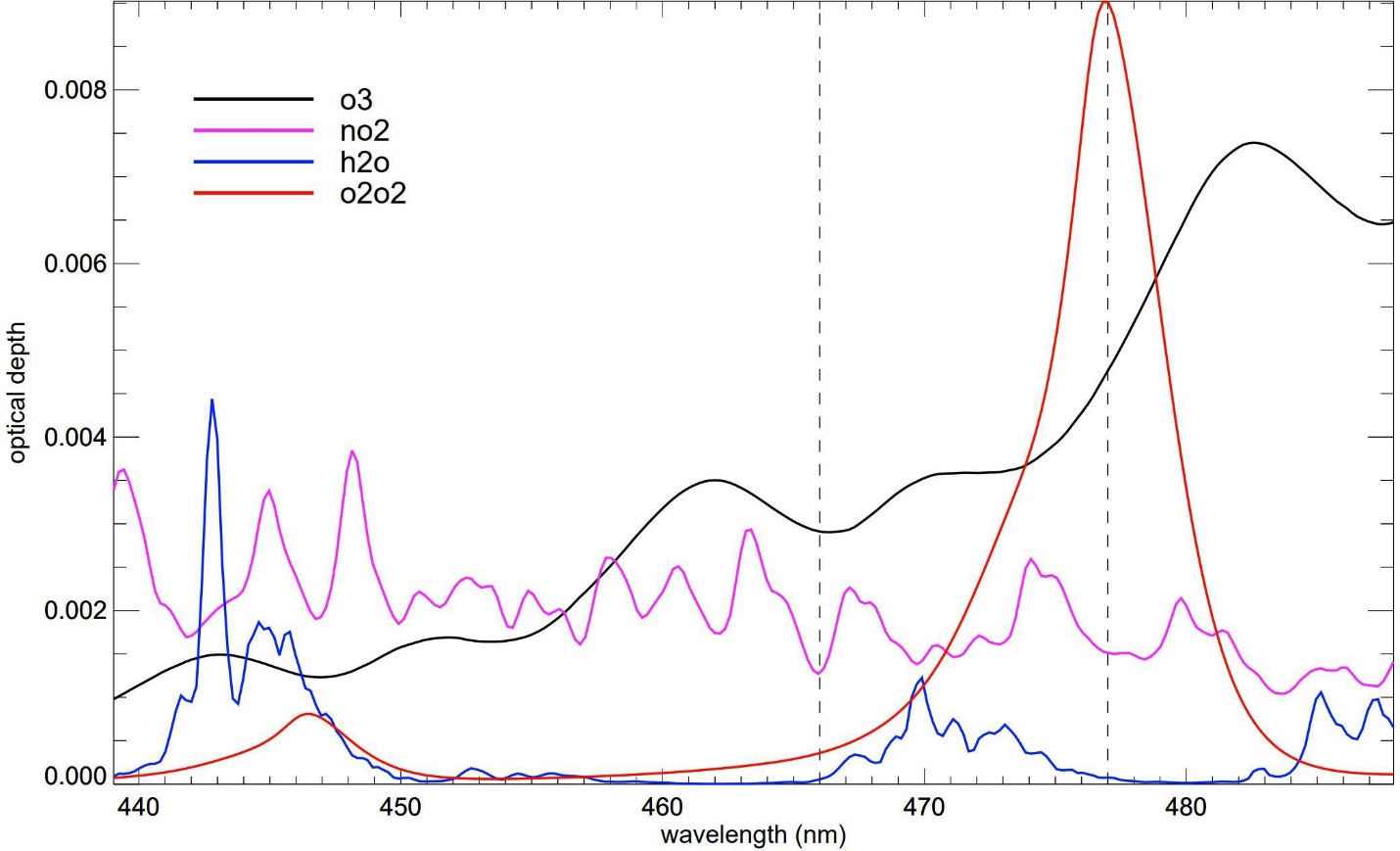 ECF:
RAD/IRR
RAD
IRR
ECF is more sensitive to L1B calibration than Spectral Fitting
              single wavelength v.s. closure polynomials
O2O2 SCD
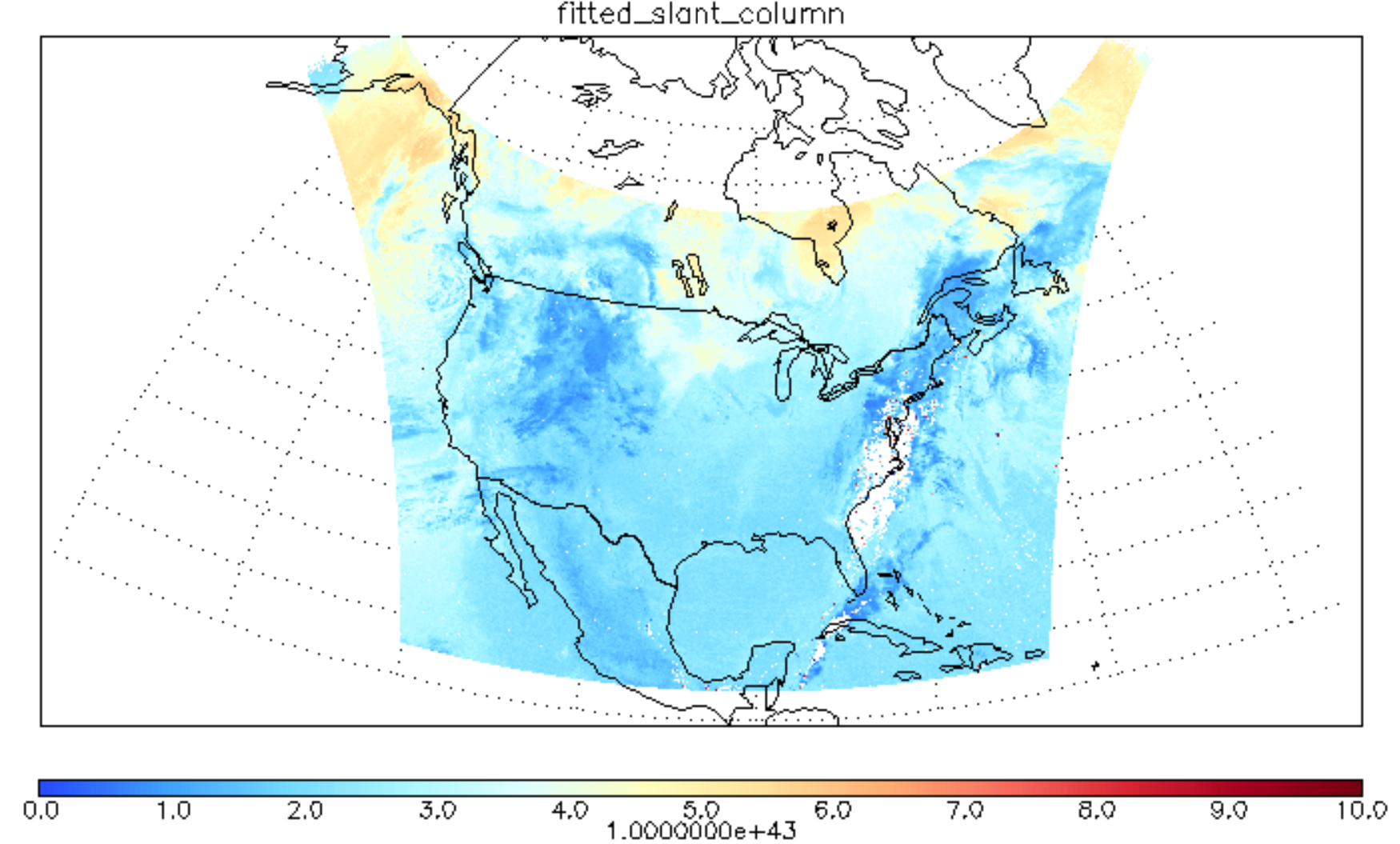 20240328 S008
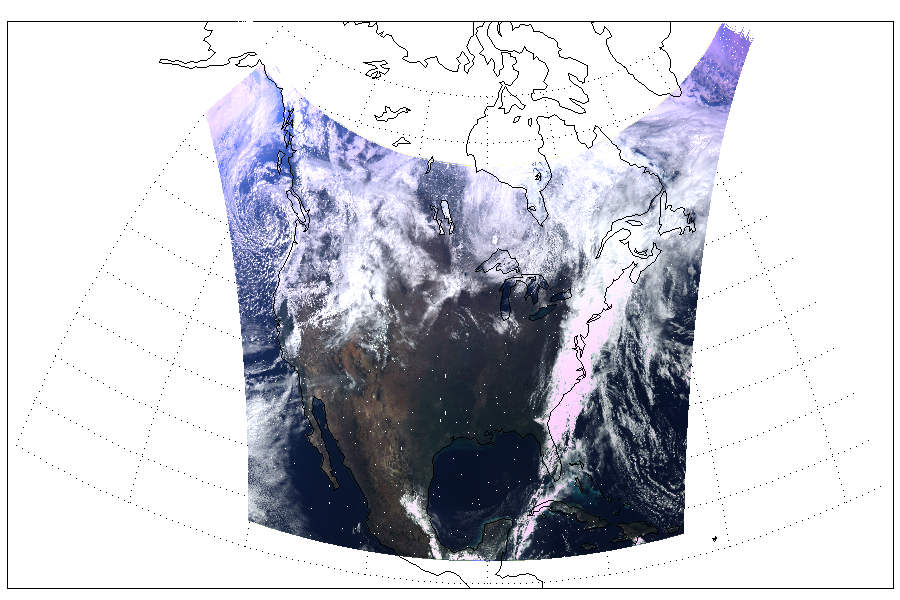 O2O2 SCD uncertainty
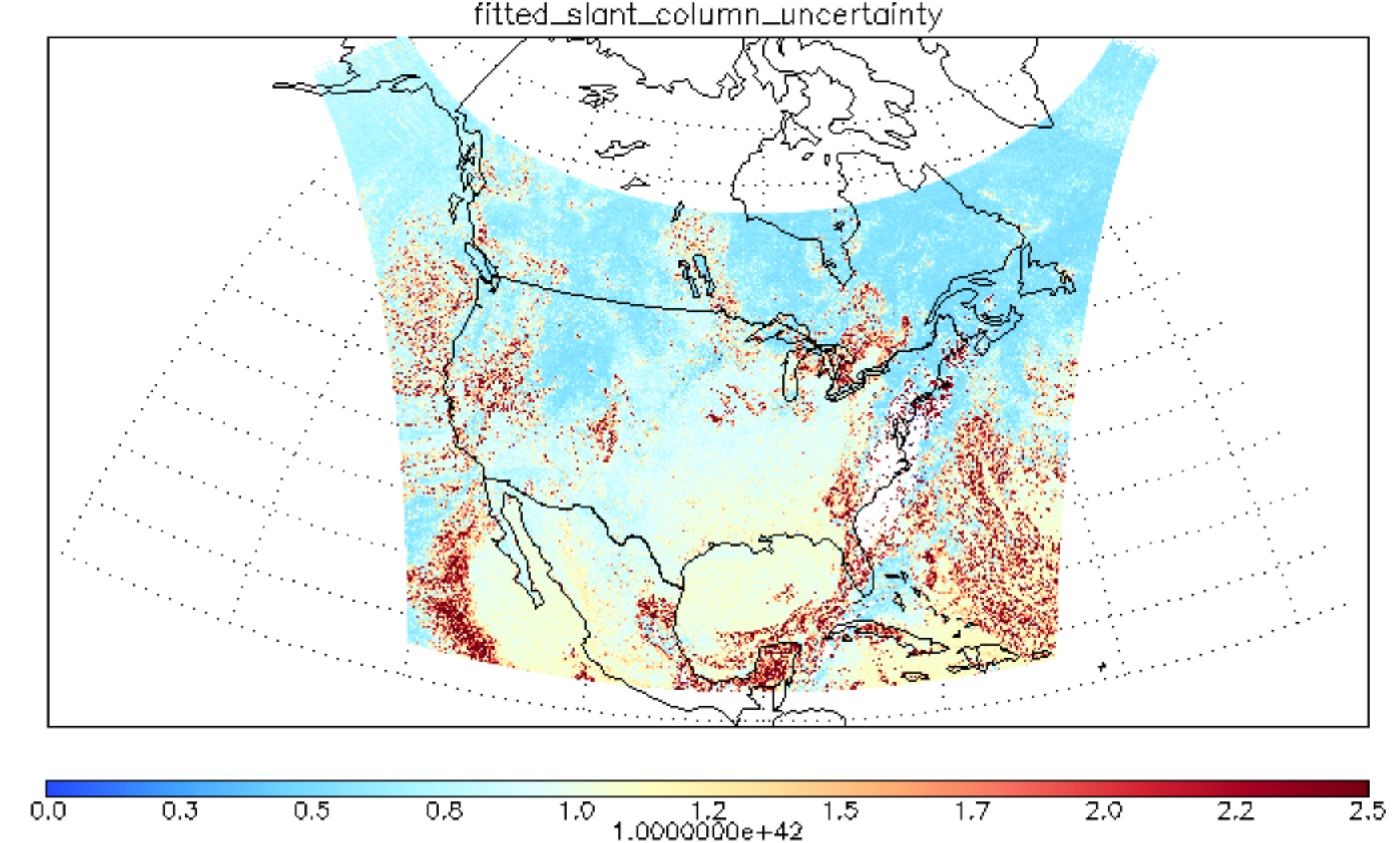 Larger uncertainty for non-homogeneous scenes
Cloud albedo varies with cloud type, optical depth
                Cloud fraction & Cloud pressure depends on observational resolution
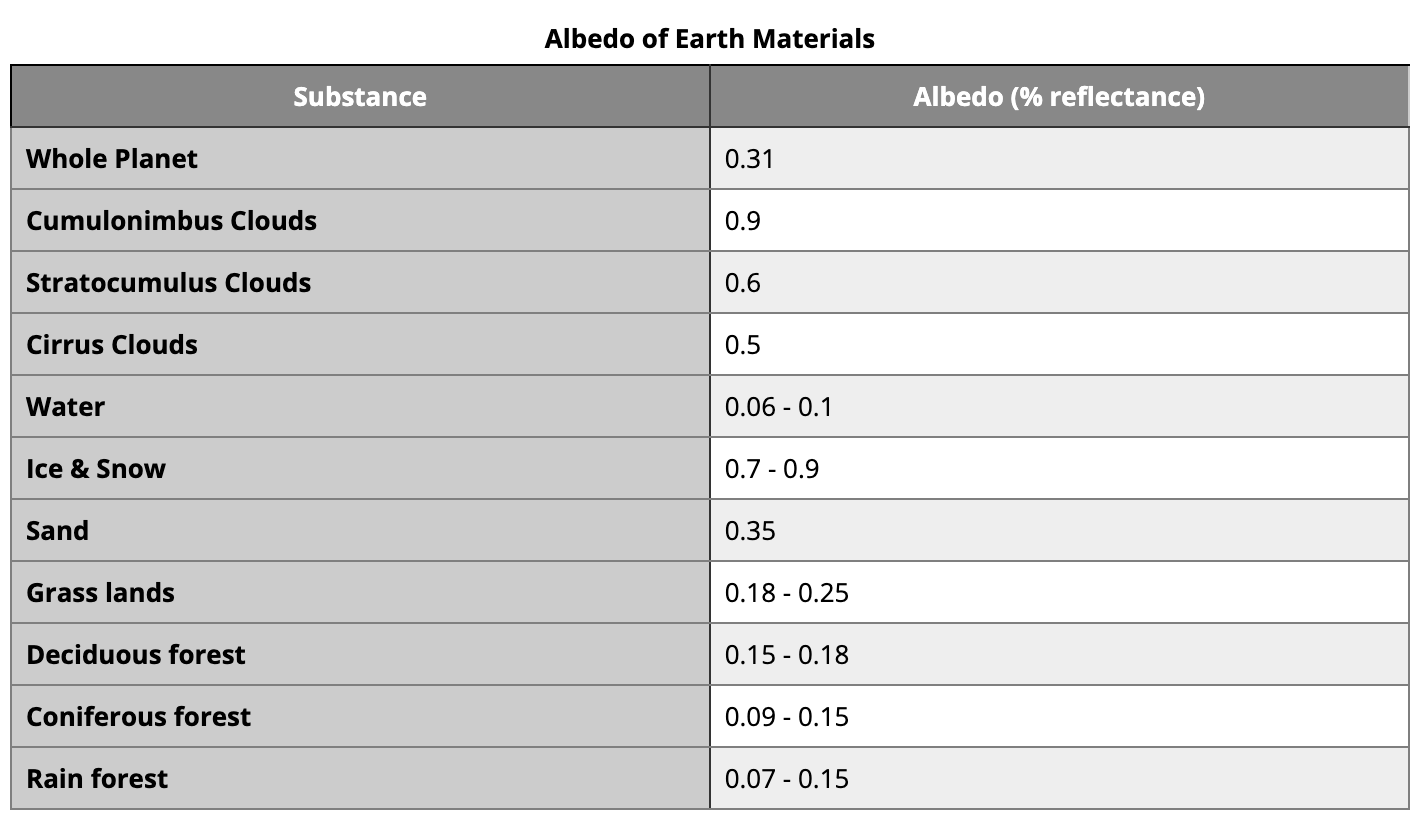 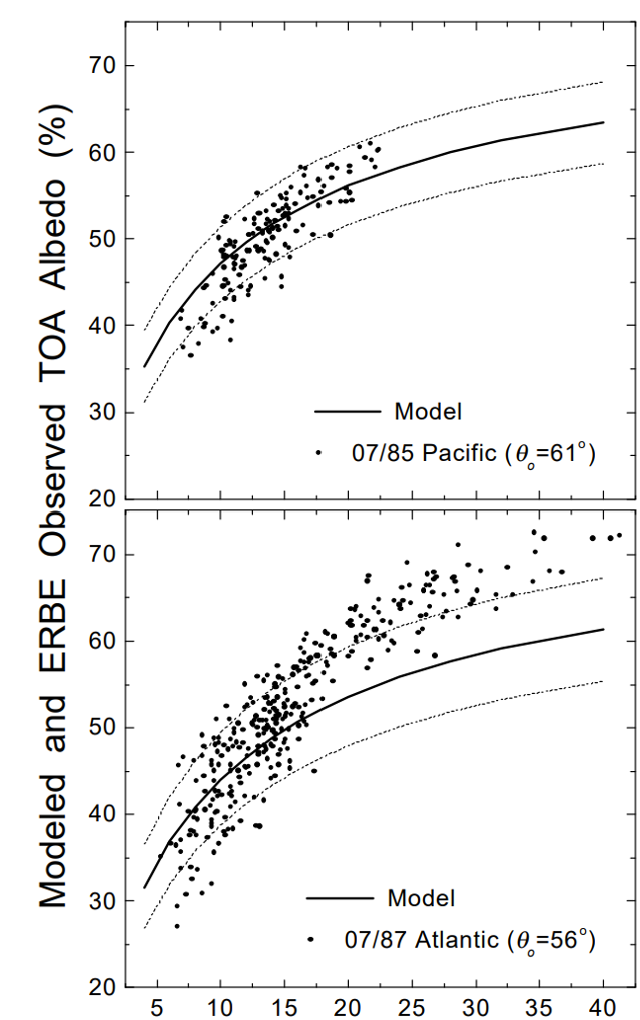 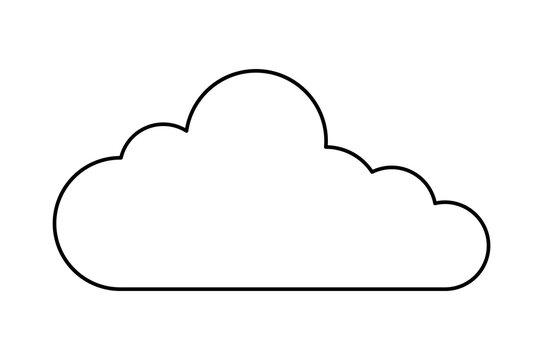 Cloud fraction & cloud pressure 
work in pairs
Cloud optical depth
https://www.e-education.psu.edu/earth103/node/1002
[Chang et al., 1998]
OCP=f(ECF, SCD, …)
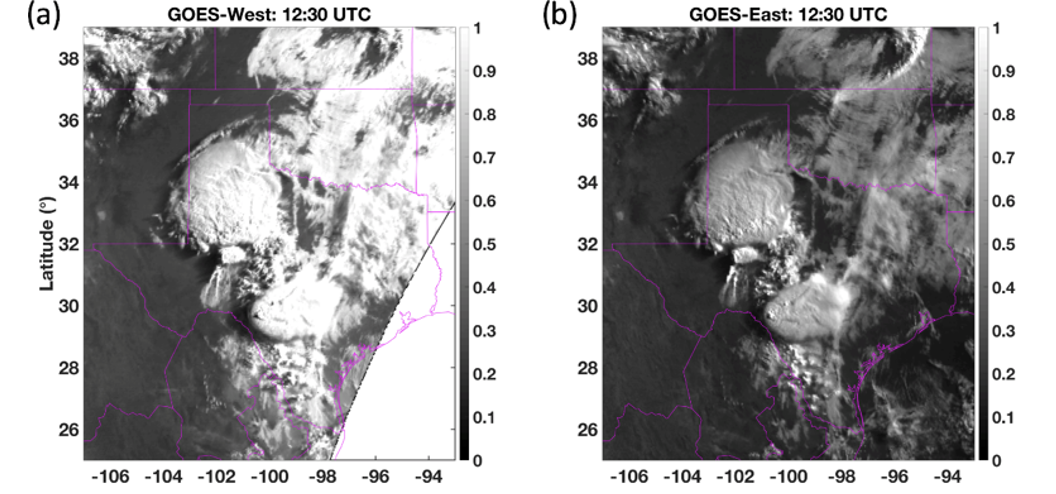 Cloud albedo varies with 
Geometry
Cloud Phase
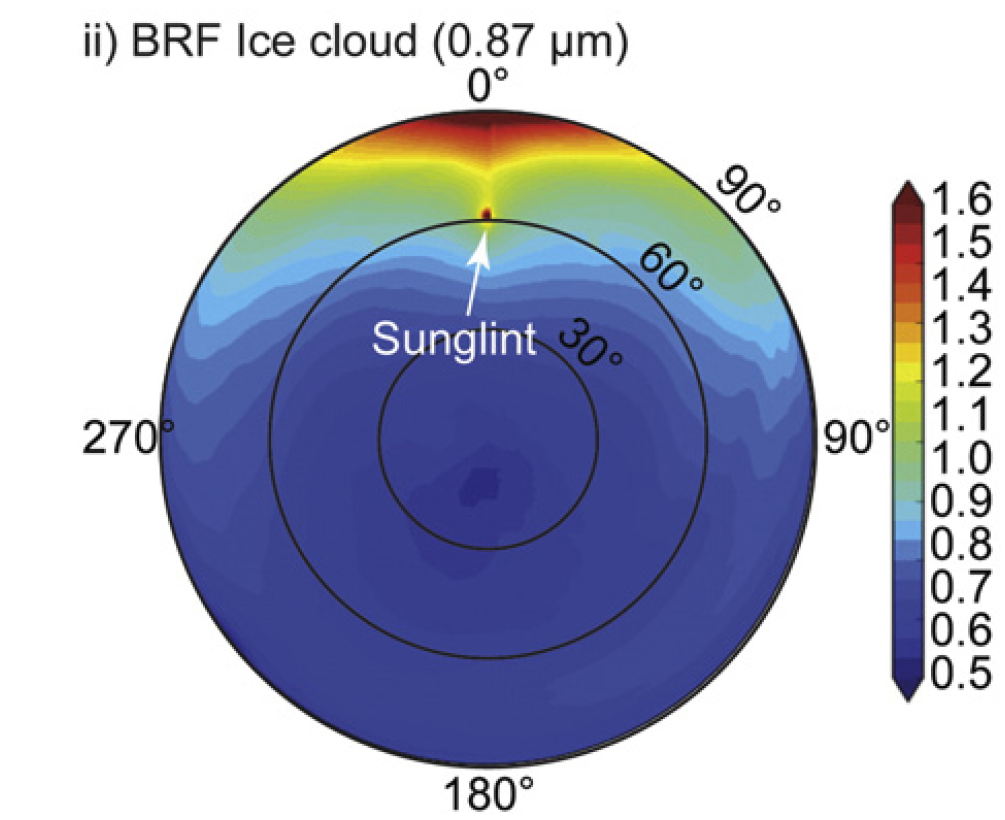 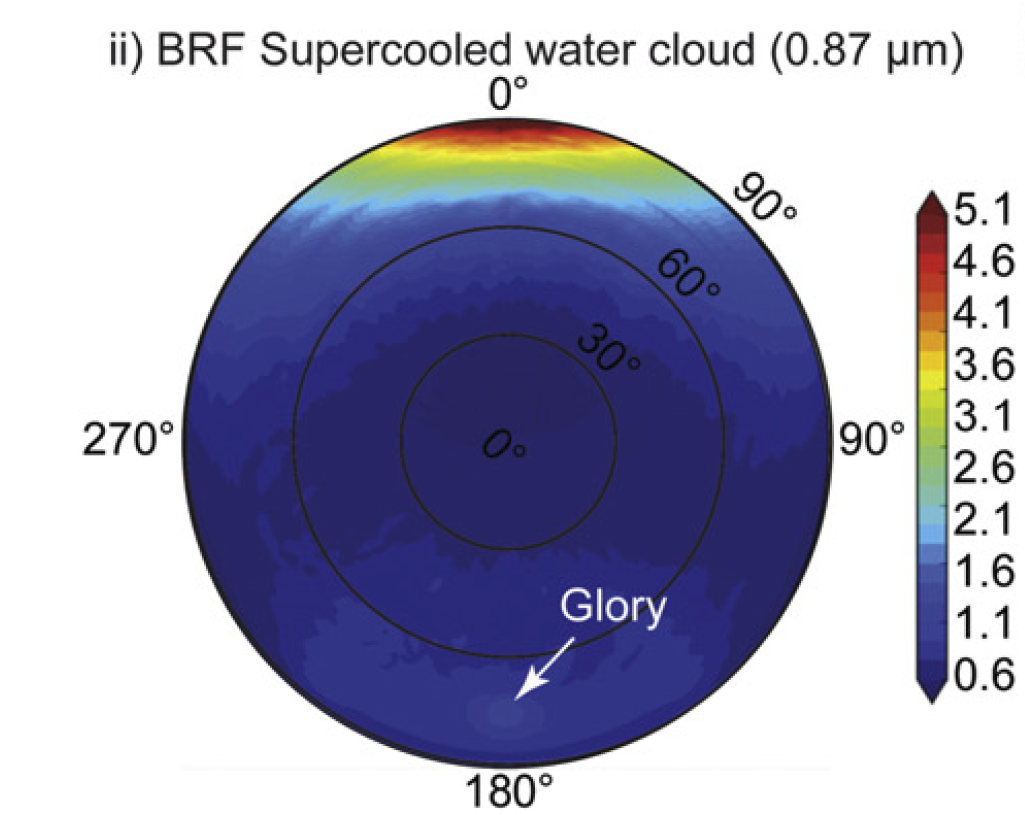 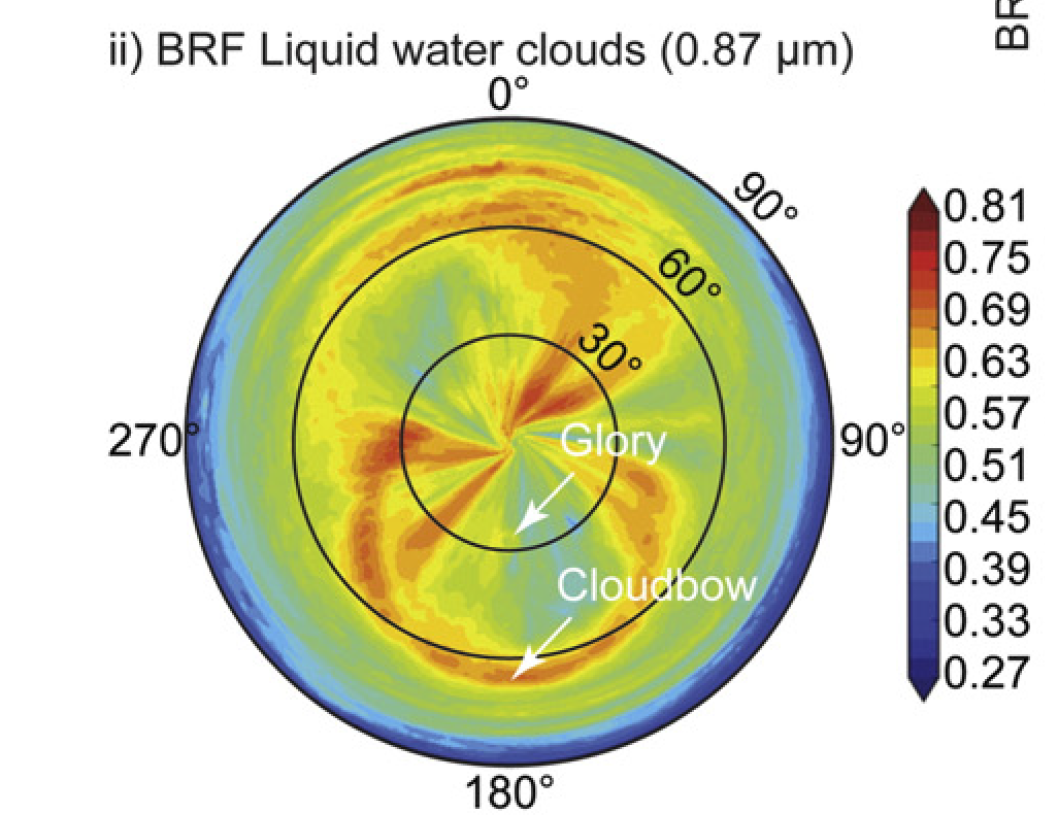 Complexity needs simplification
Azimuth
VZA
[Gatebe and King, 2016]
Lambertian Cloud with Ac = 0.8 assumption is necessary and functional, however,
Effective Cloud Fraction can be different  from geometric cloud fraction
Effective Cloud Fraction can go beyond the [0., 1.] range
Histogram probability of ECF
Effect of cloud optical thickness on ECF
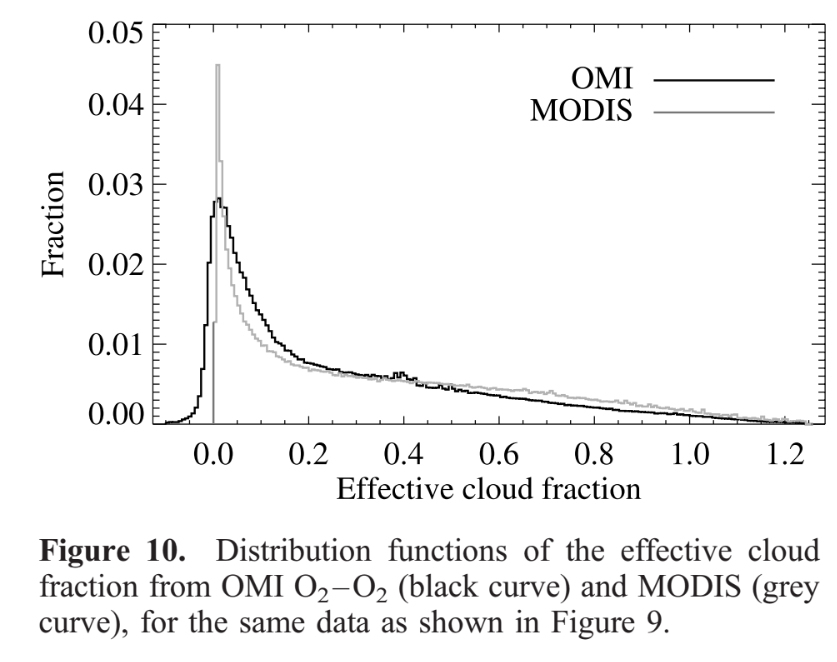 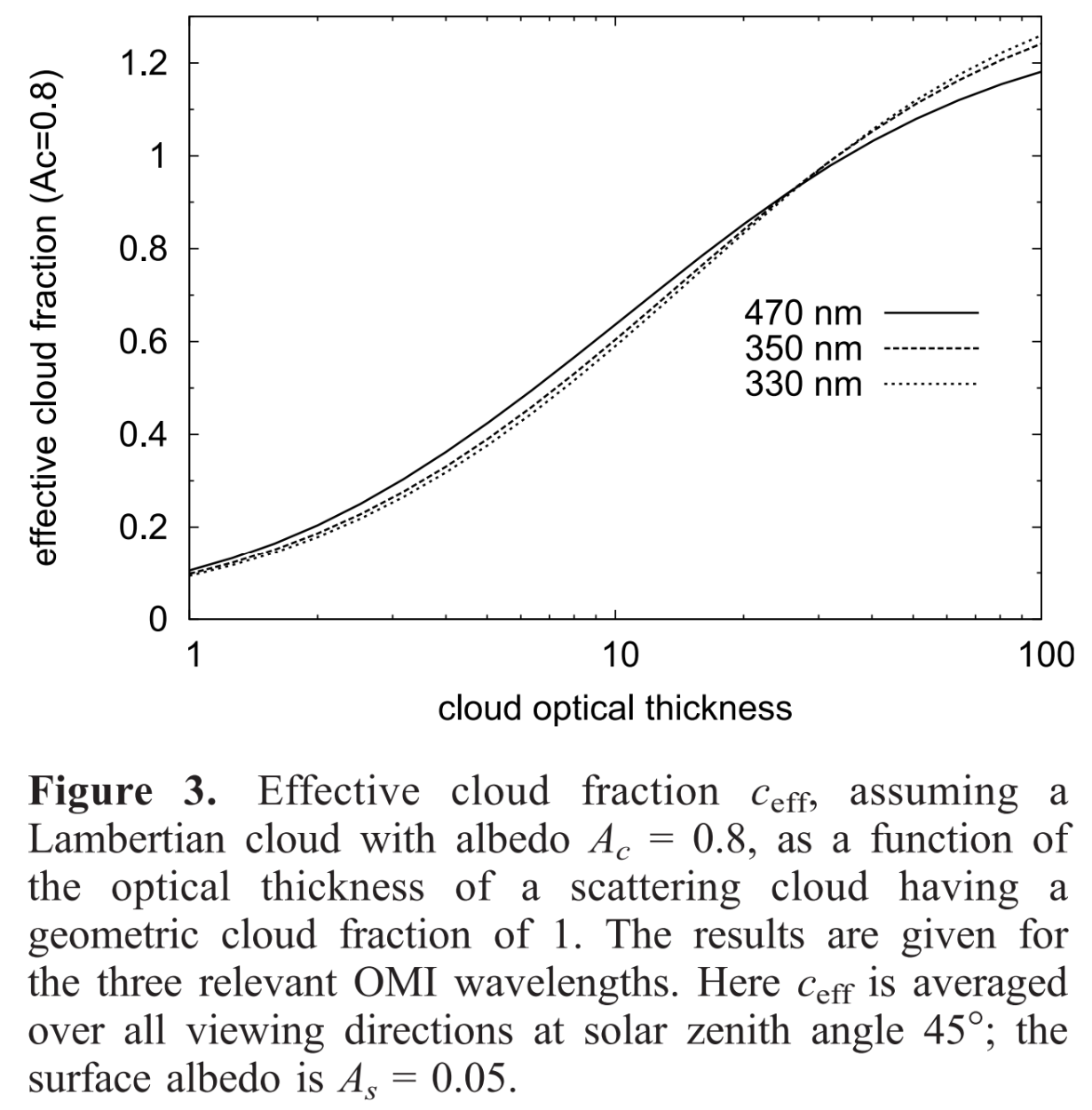 [Stammes et al., 2008]
[Stammes et al., 2008]
Shifted ECF histogram:
                                        Positive ECF bias
TEMPO CLDO4 ECF Histogram Probablity
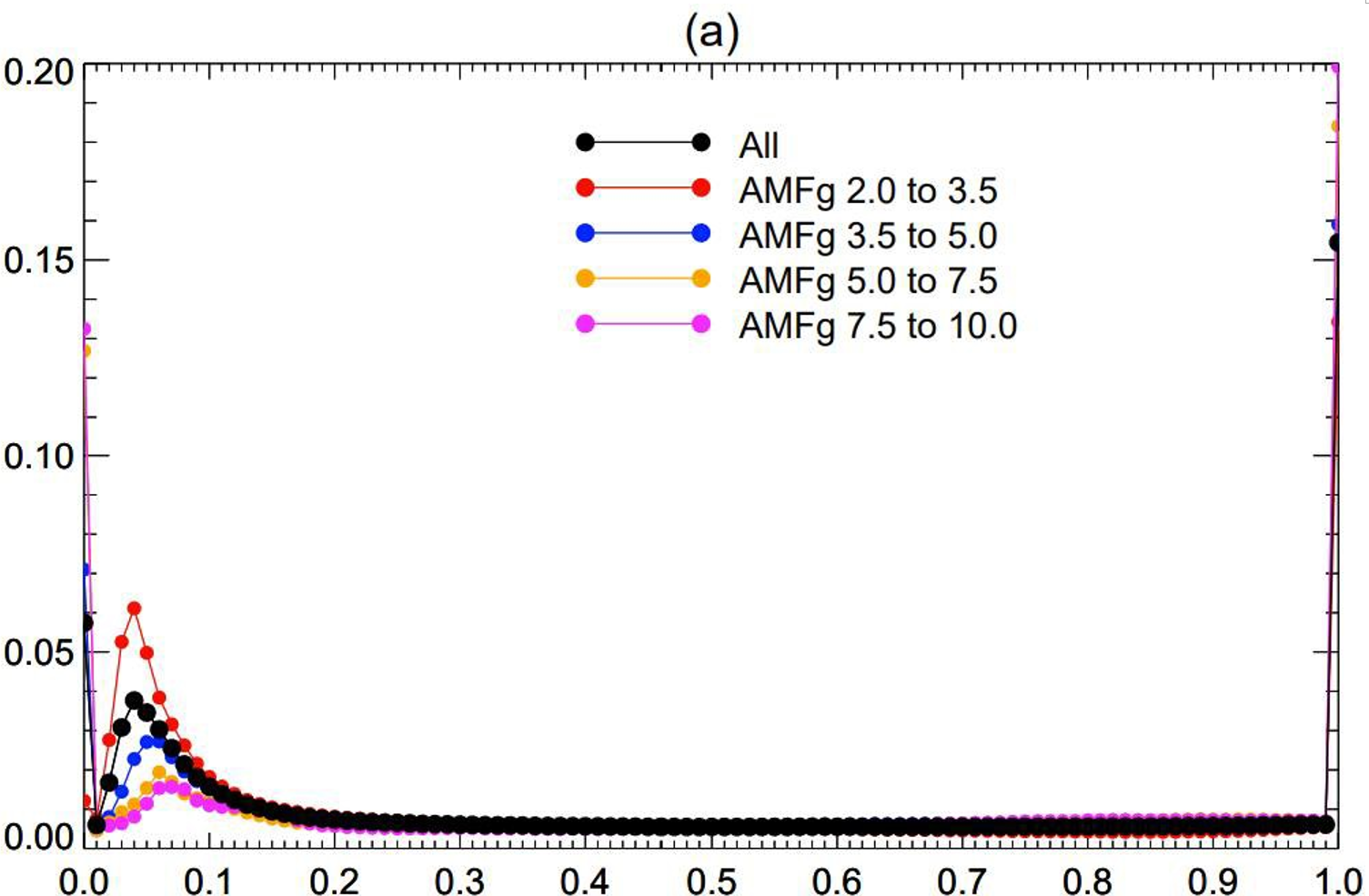 Effective Cloud Fraction (ECF)
Measured RAD/IRR = Calculated RAD/IRR (GLER, Clouds, …)
Change of ECF & OCP due to RAD/IRR decrease of 3%
New - Reference
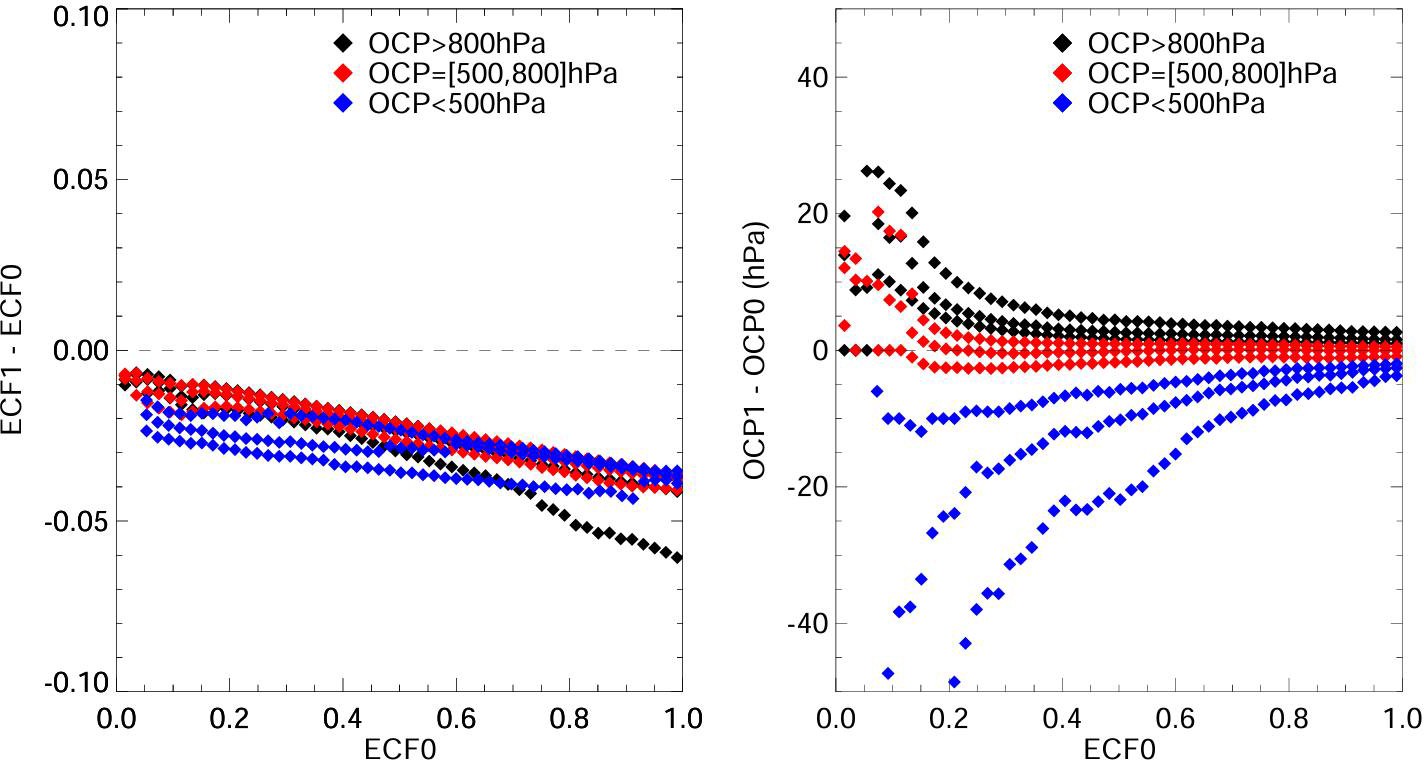 High ECF is affected more
OCP @ low ECF changes more
OCP for High-altitude cloud is more sensitive
Change of ECF and OCP due to GLER increase of 0.01
New - Reference
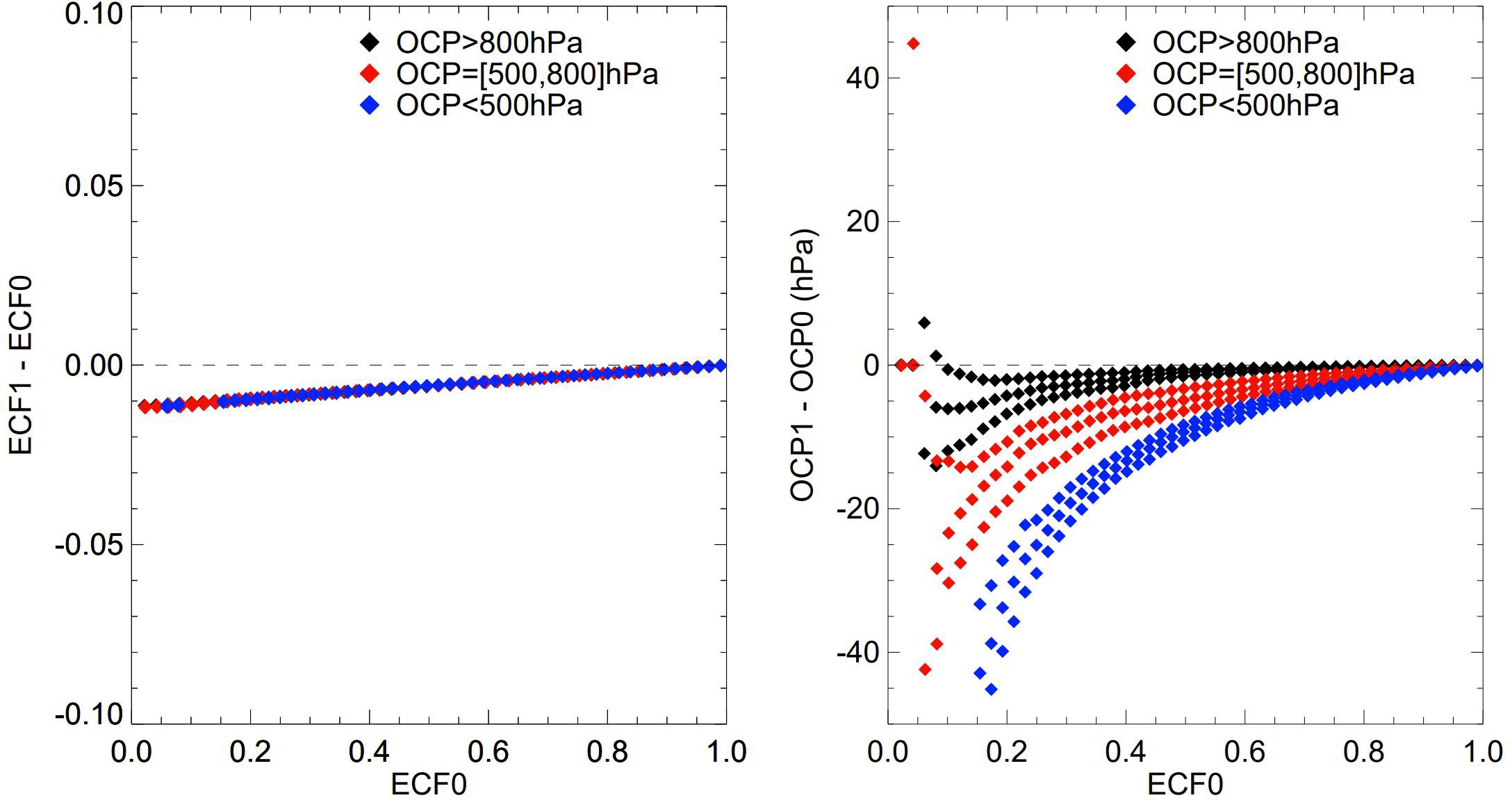 Low ECF &  high-altitude clouds are more sensitive to GLER
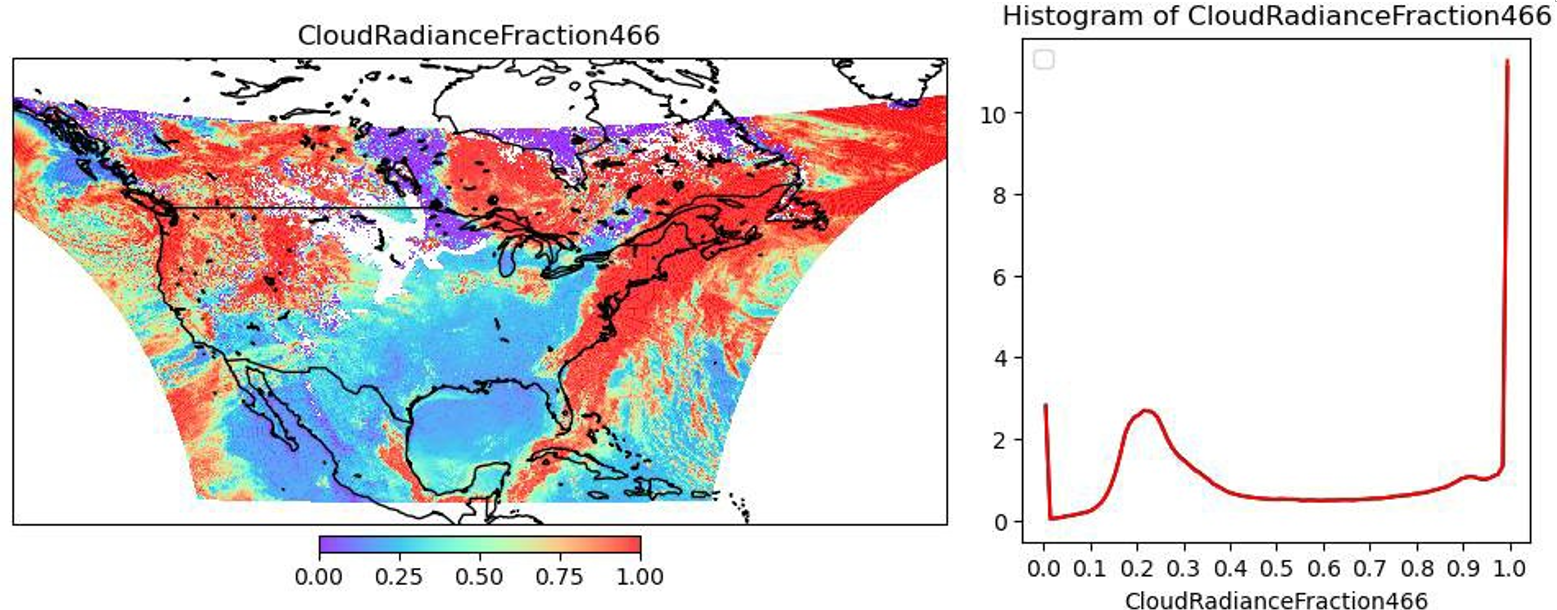 Combination of RAD/IRR decrease &
                                  GLER increase
Shifts the ECF towards the right direction
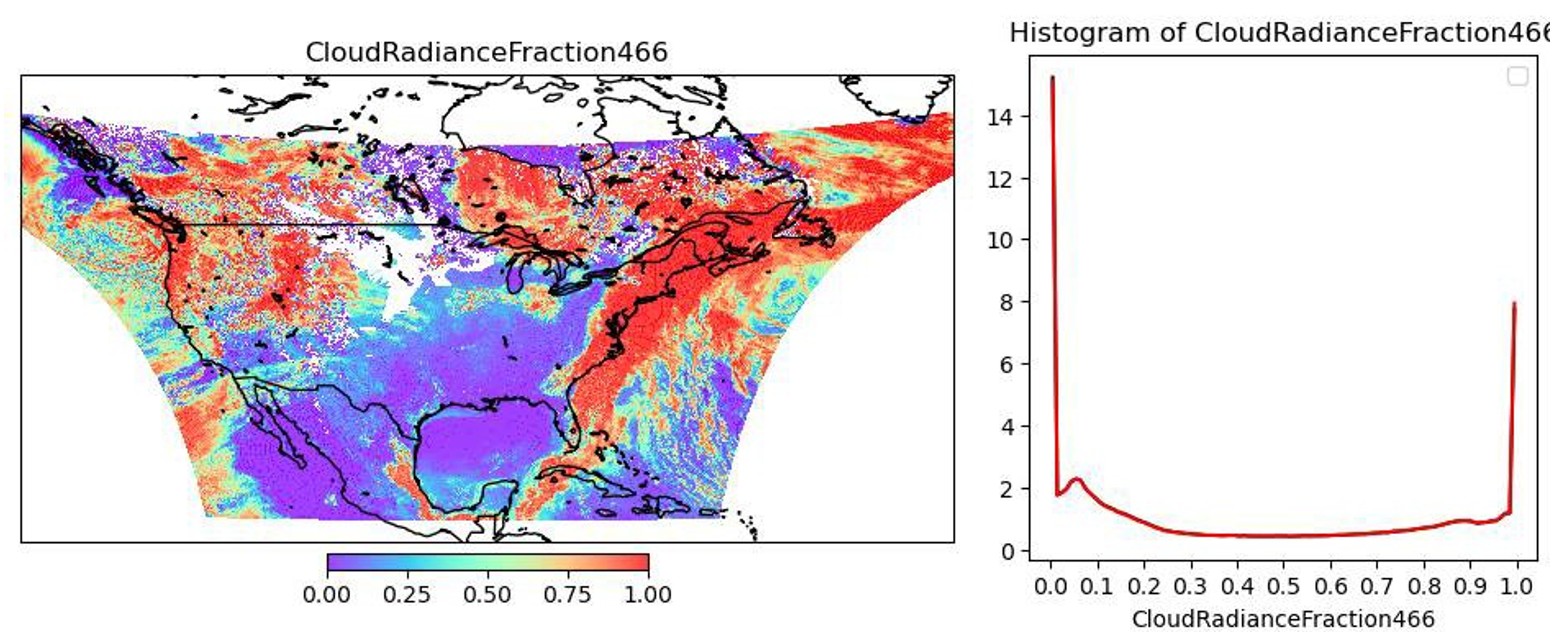 decrease RAD/IRR by 5%
Increase GLER by 0.01
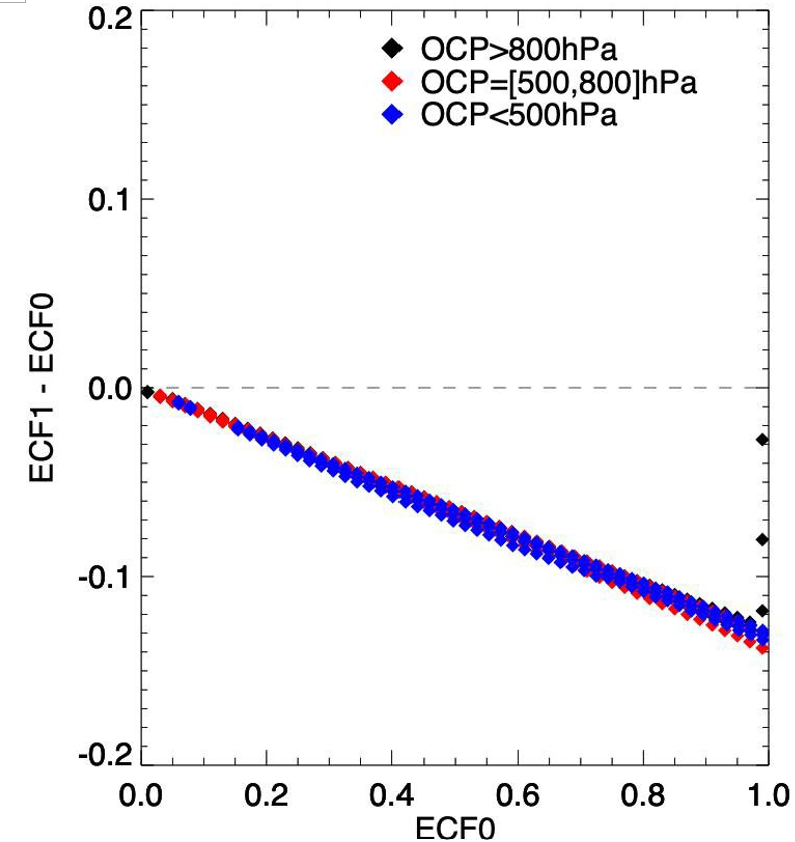 (Details in CLDO4 ATBD
Draft available through ASDC)
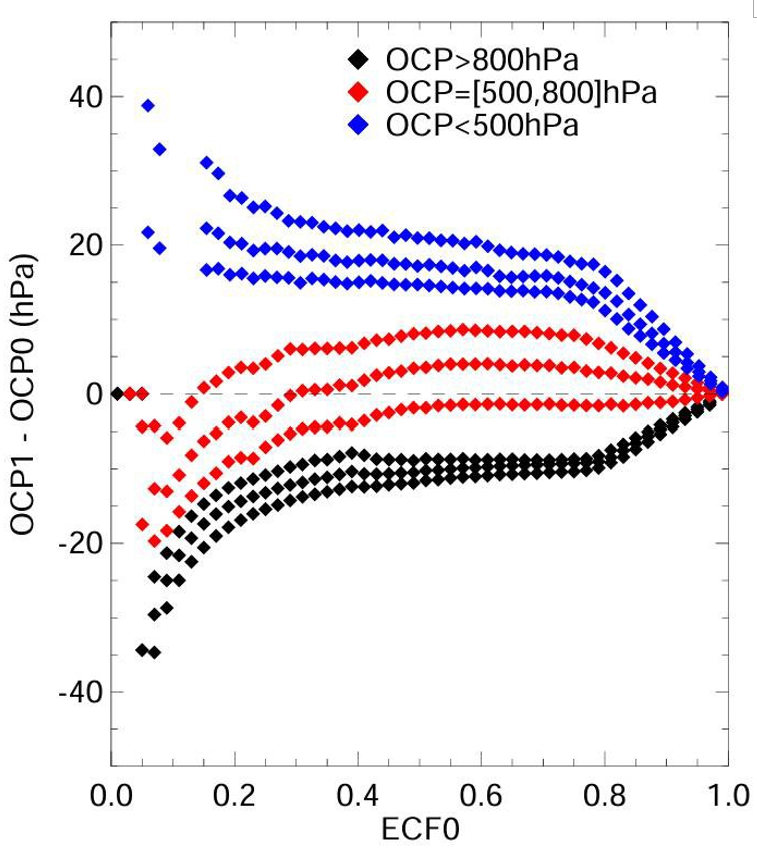 Influences of Various factors are different &  
depends on ECF 


Clouds at different altitudes can respond differently


 
In most cases, OCP for 
low ECF & high-altitude clouds are more sensitive -> filtering
ECF to Ac
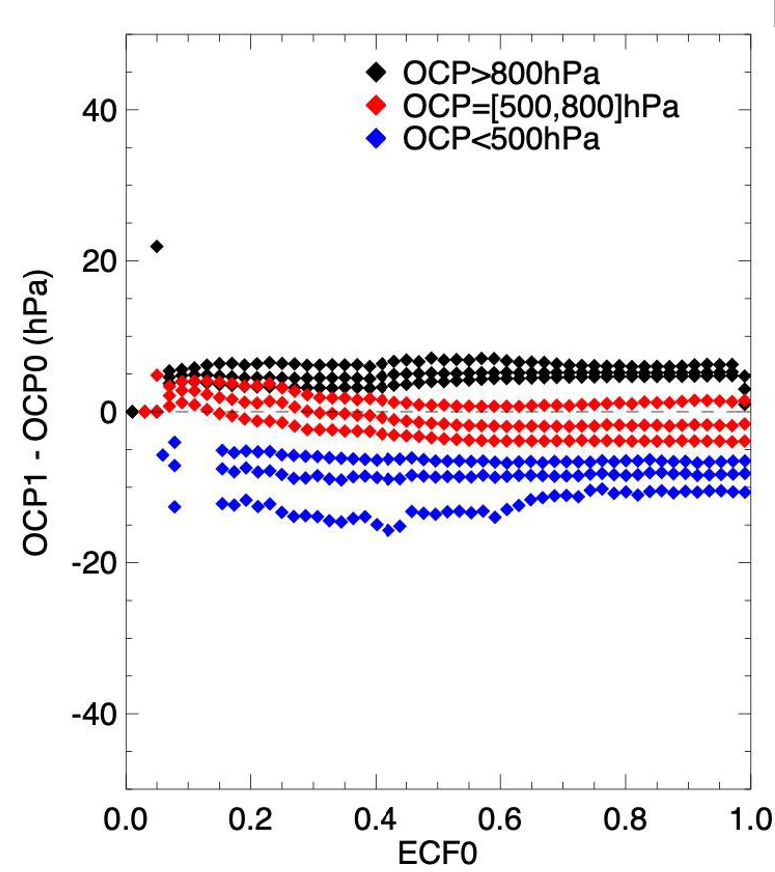 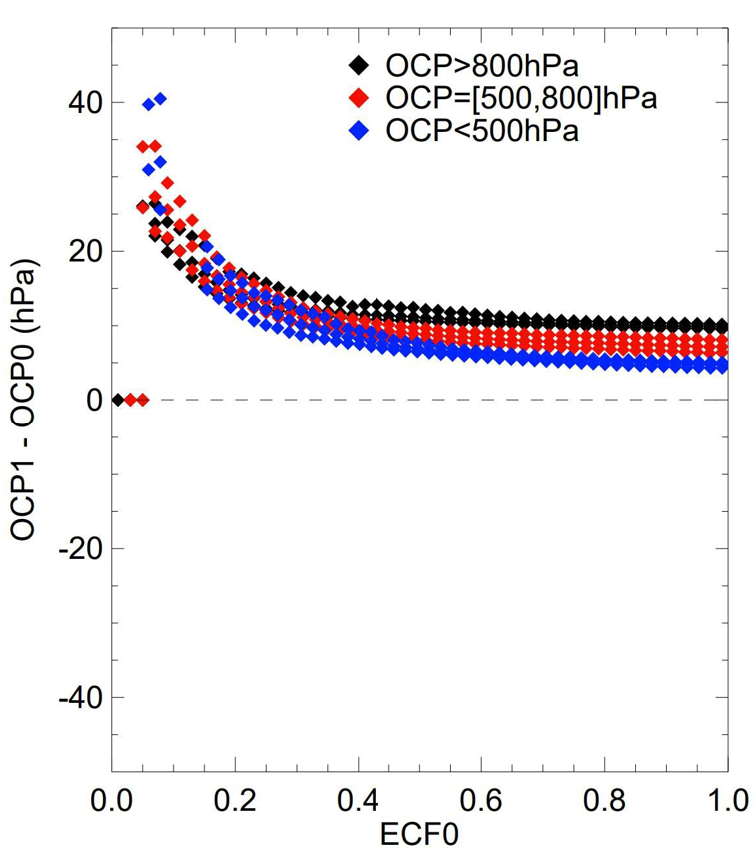 OCP to CRF466
OCP to Ac
OCP to SCD
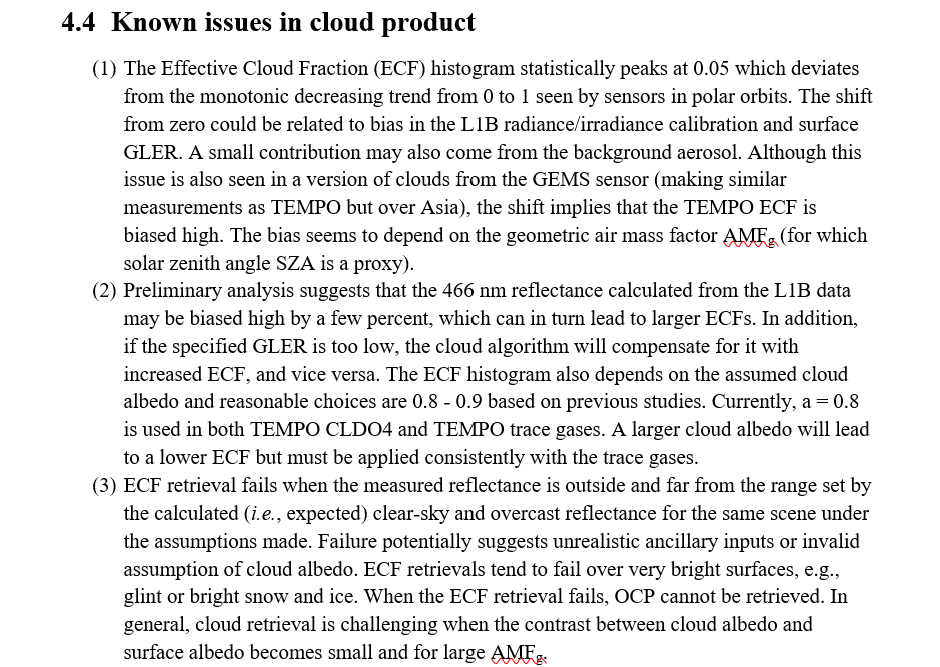 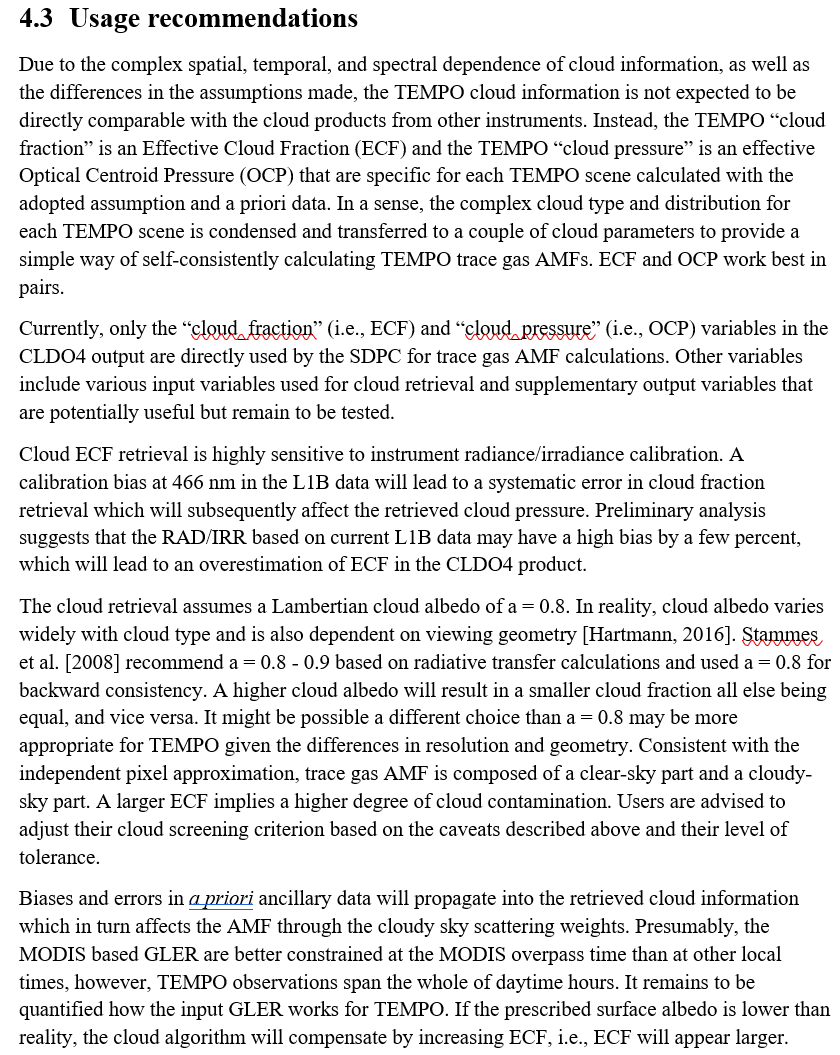 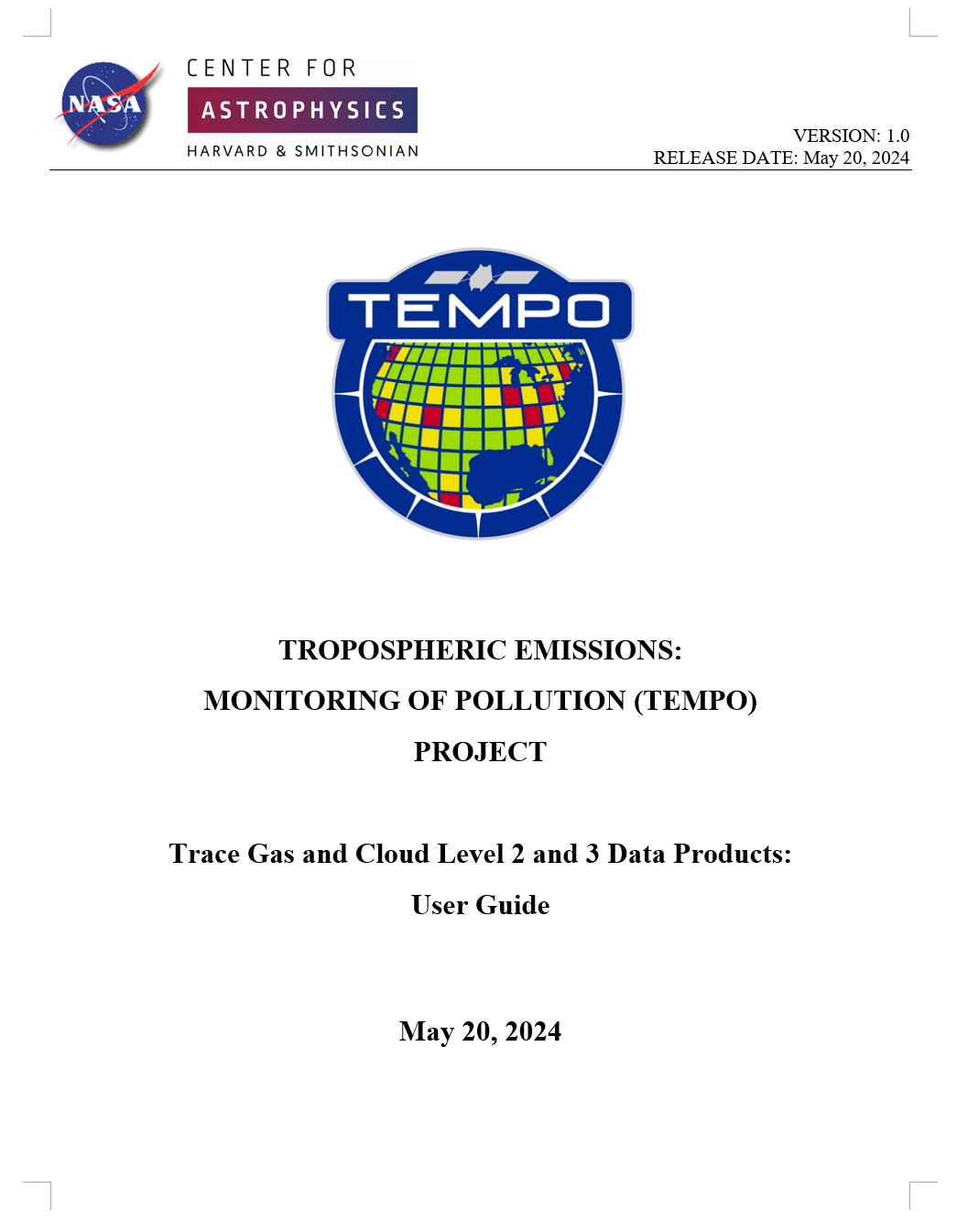 Usage Recommendations
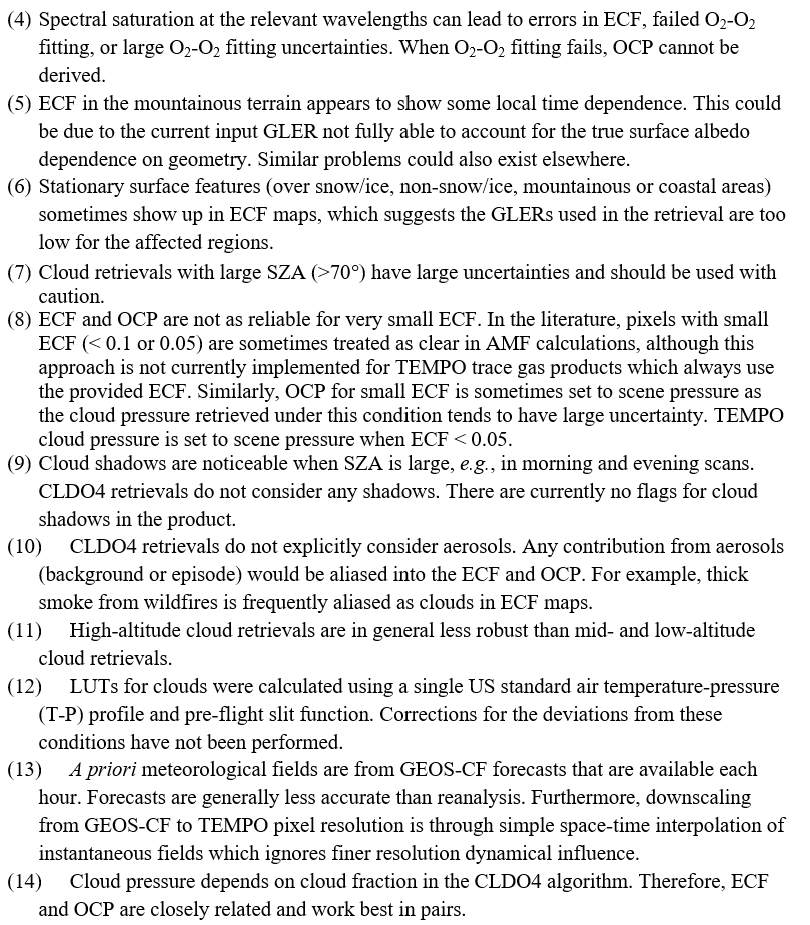 Known Issues
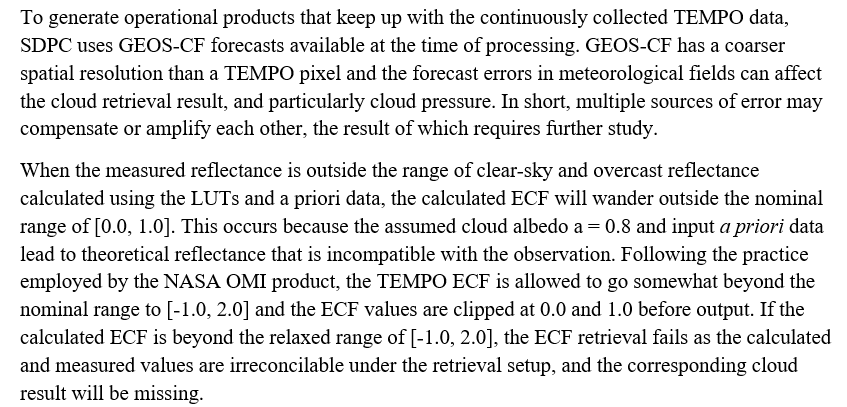 Future Plans:
Improve CLDO4
TOA RAD/IRR
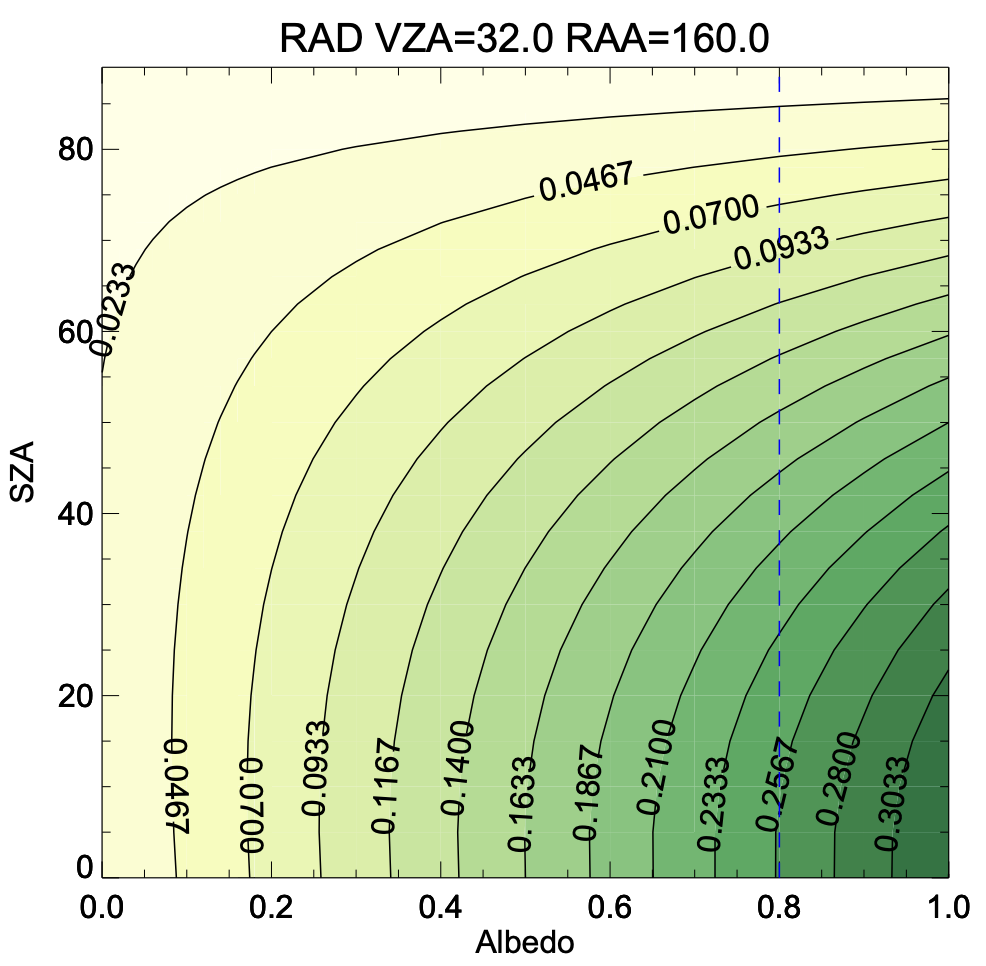 ECF
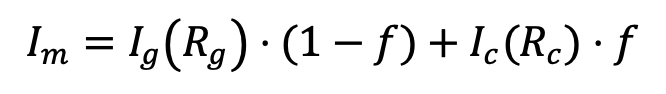 ground
cloud
Clear-sky
ground
Overcast
cloud
ECF depends on the contrast
ECF
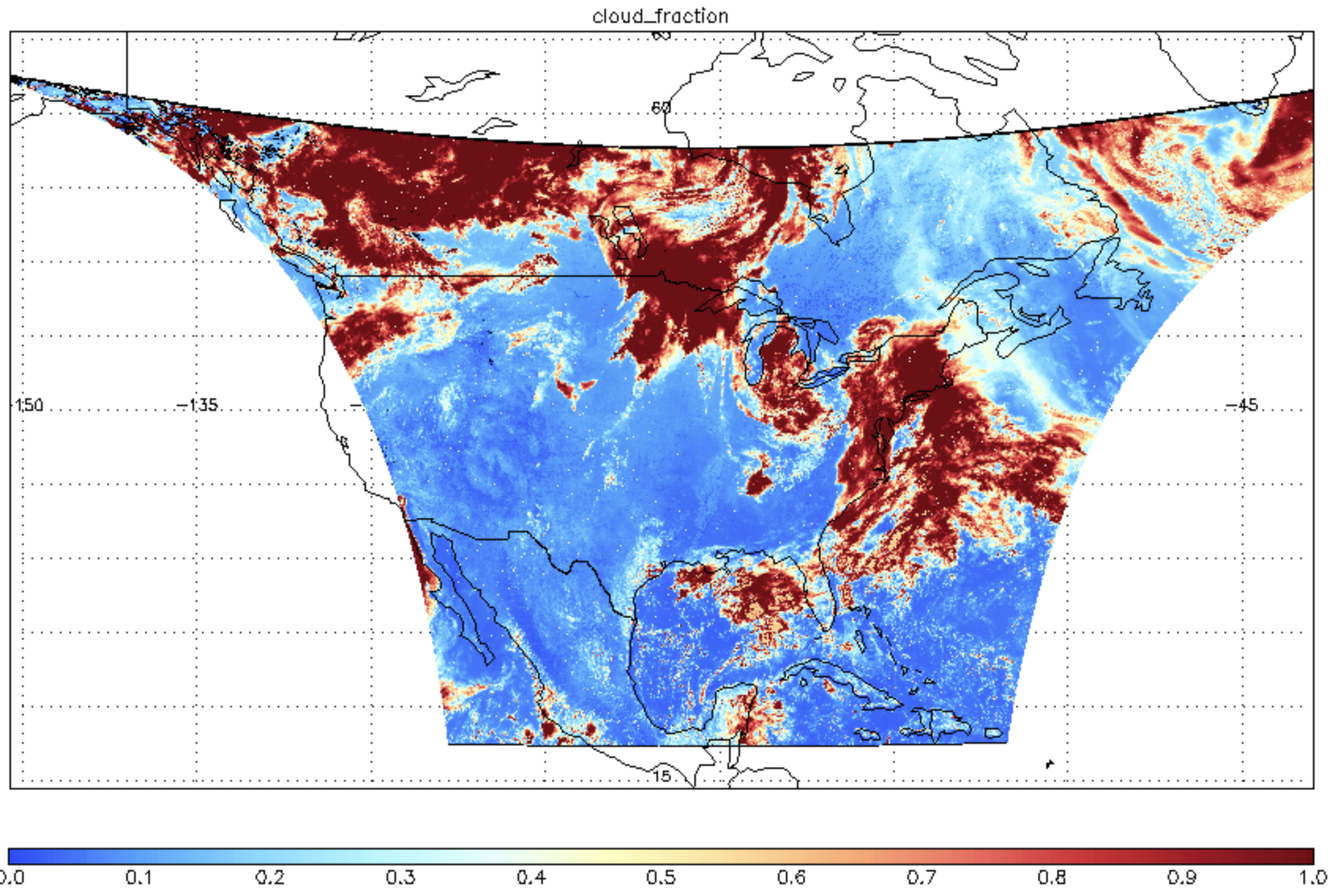 O2O2
H2O
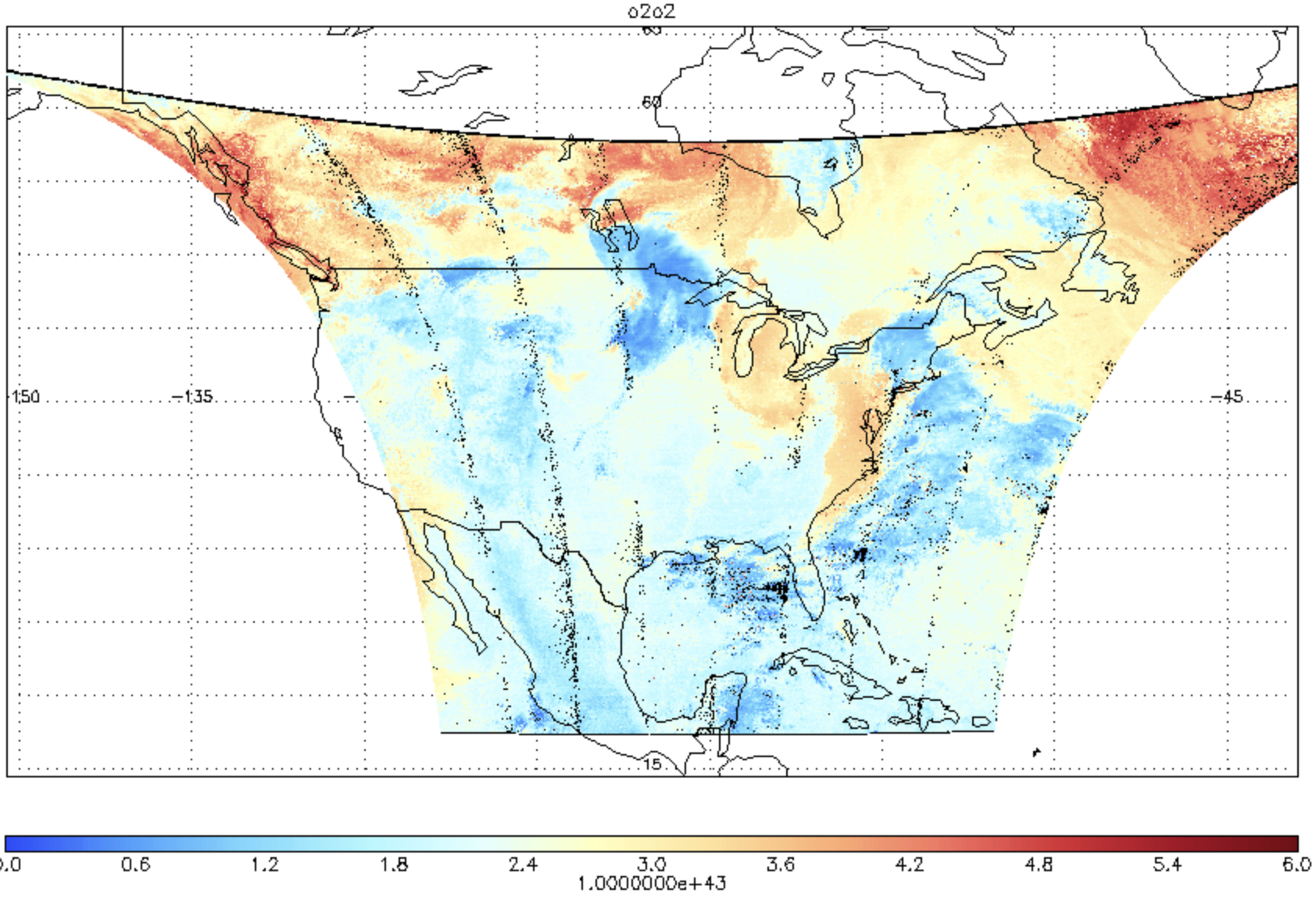 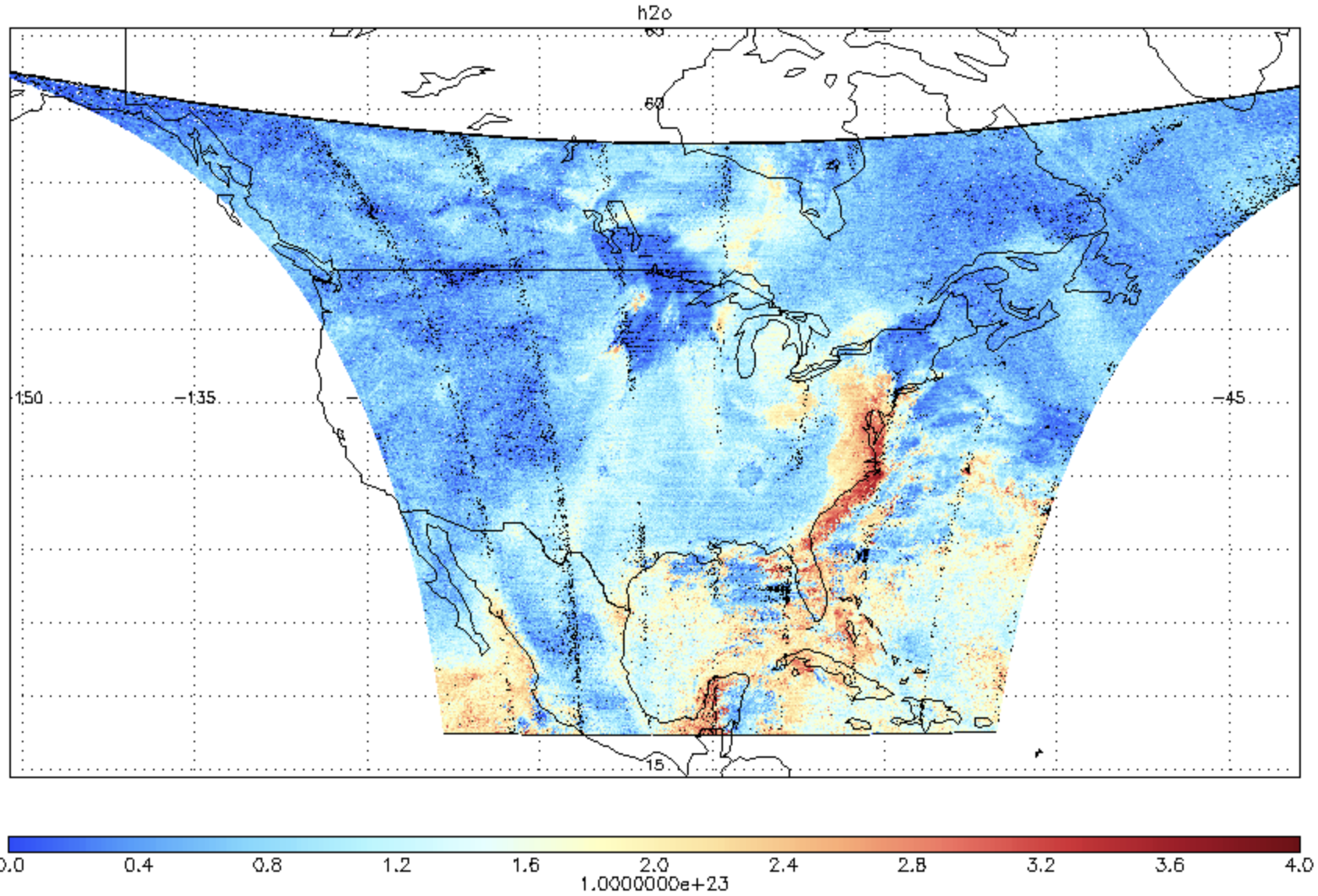 OCP
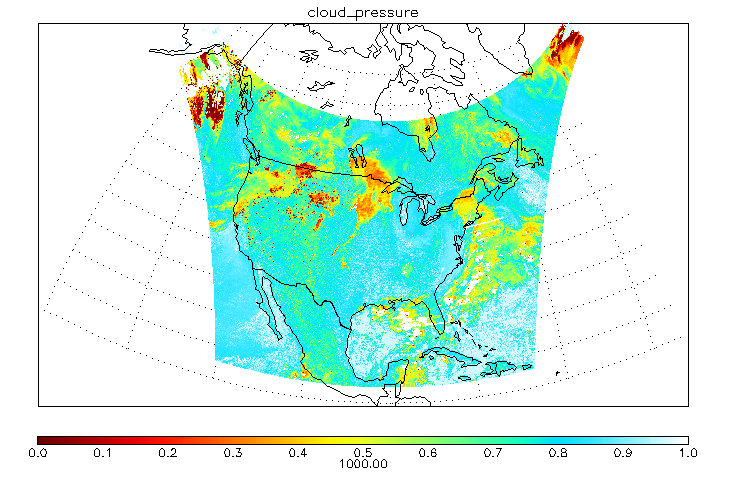 TEMPO
TROPOMI
Geometric AMF
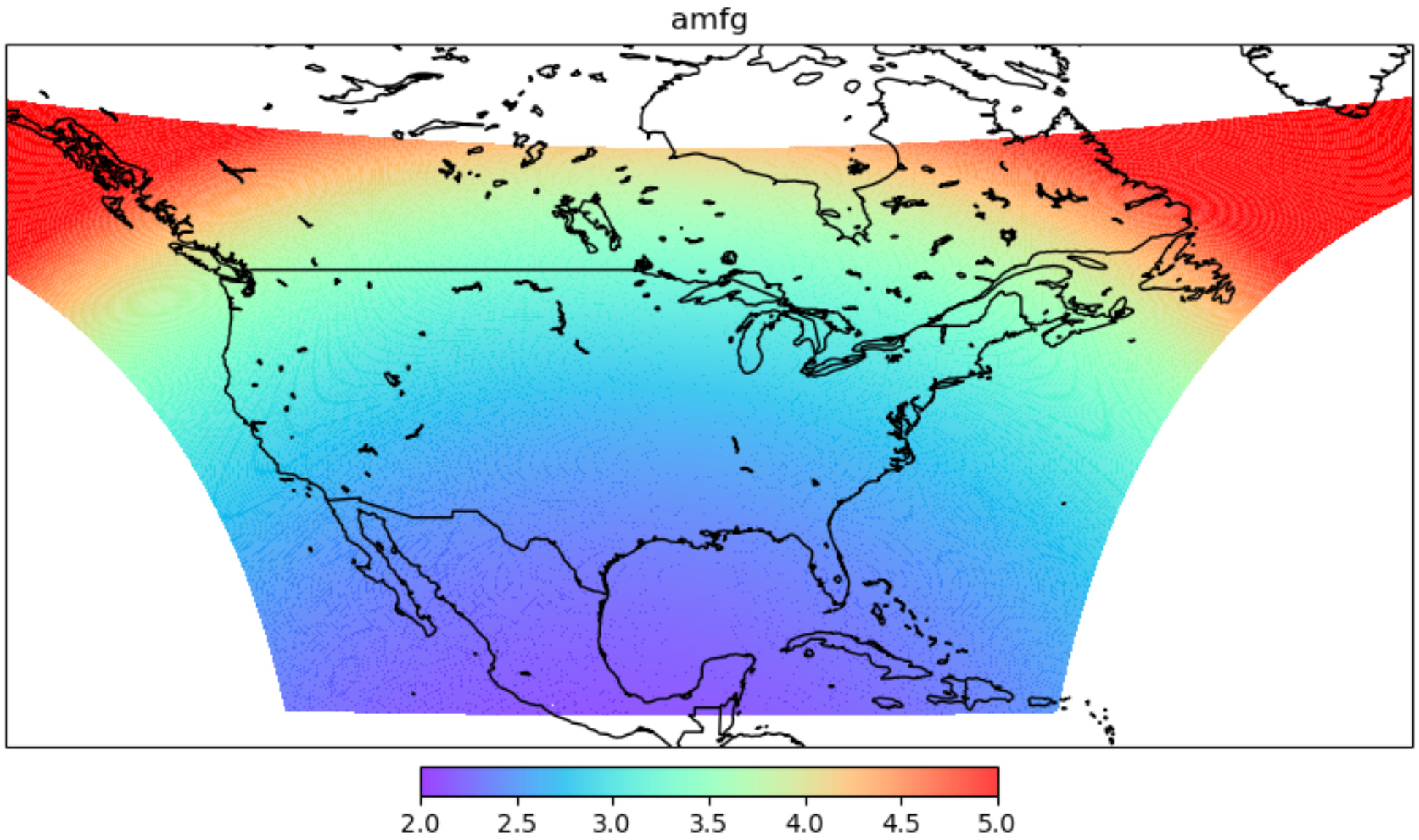 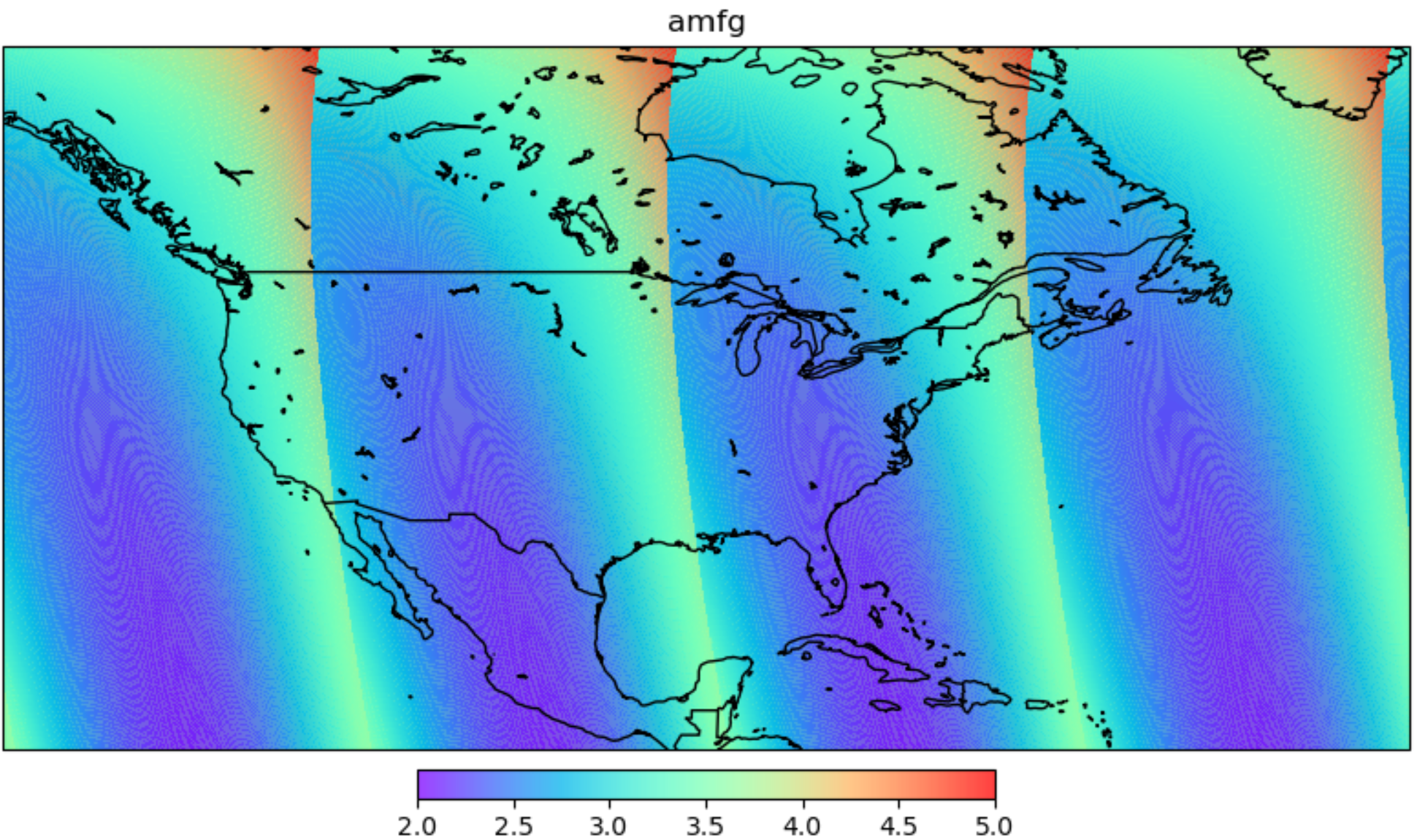 Cloud_fraction_crb
Cloud radiance Fration 466
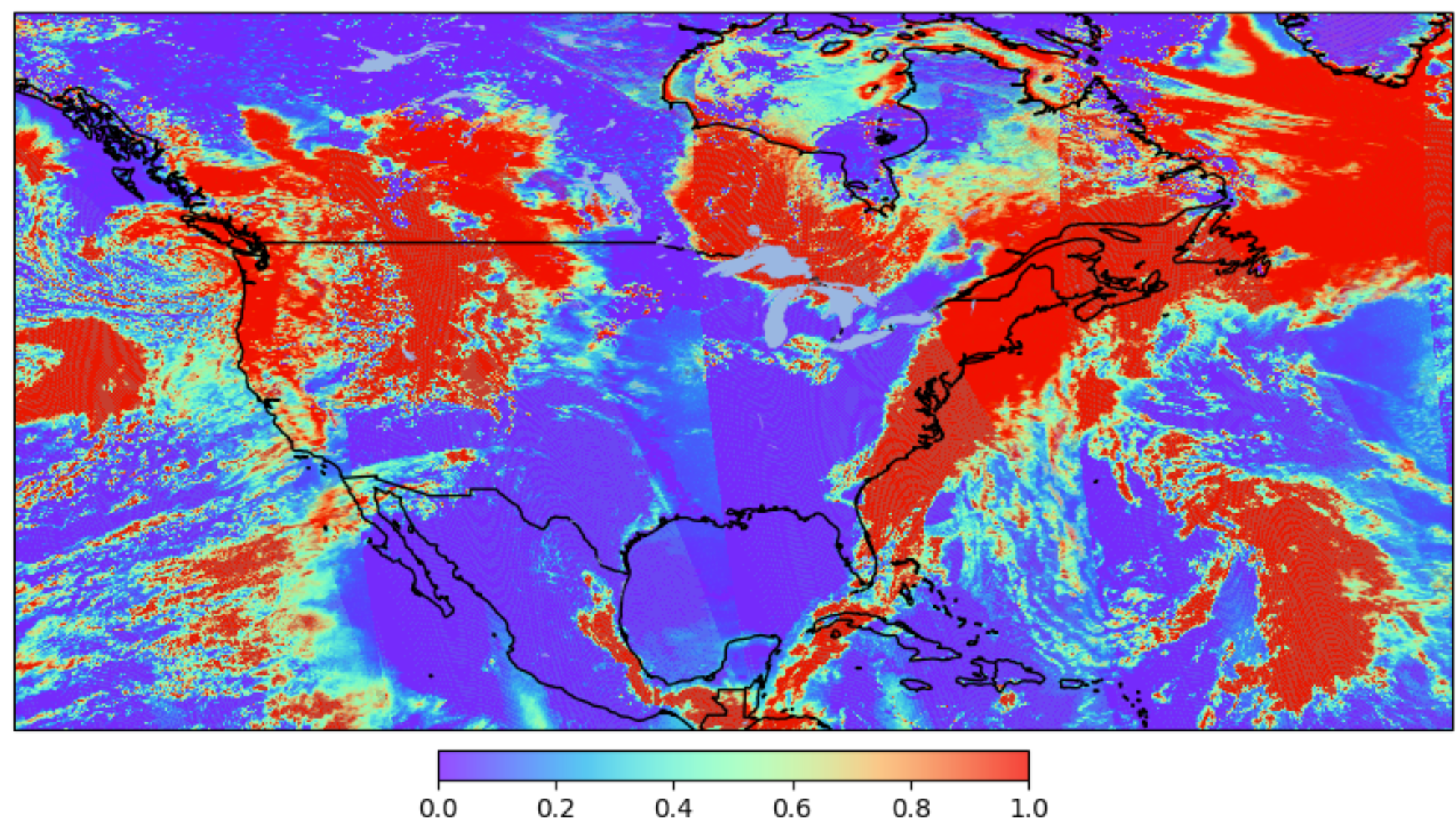 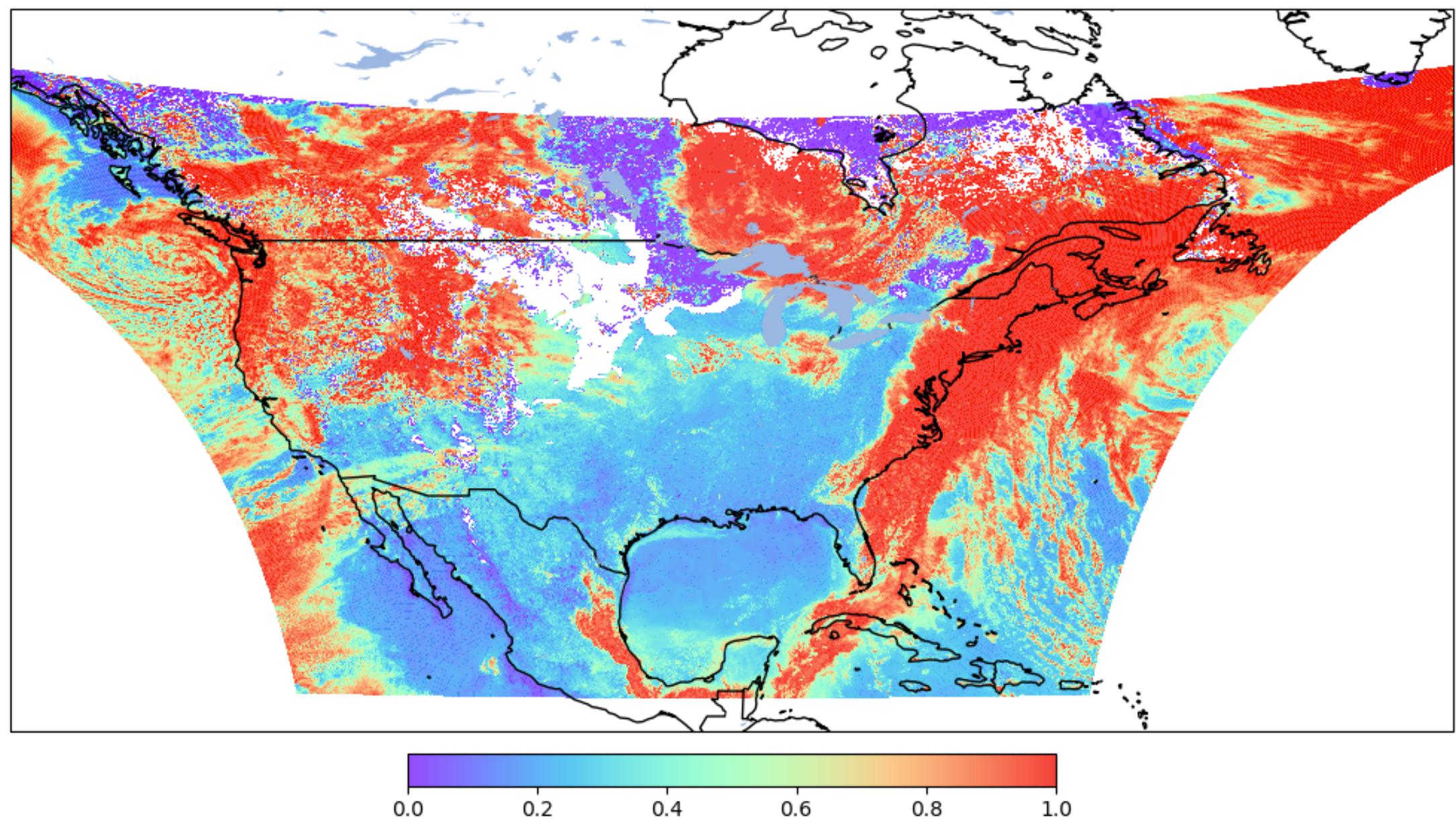 S011
O2-O2 SCD stripes ~1.3%
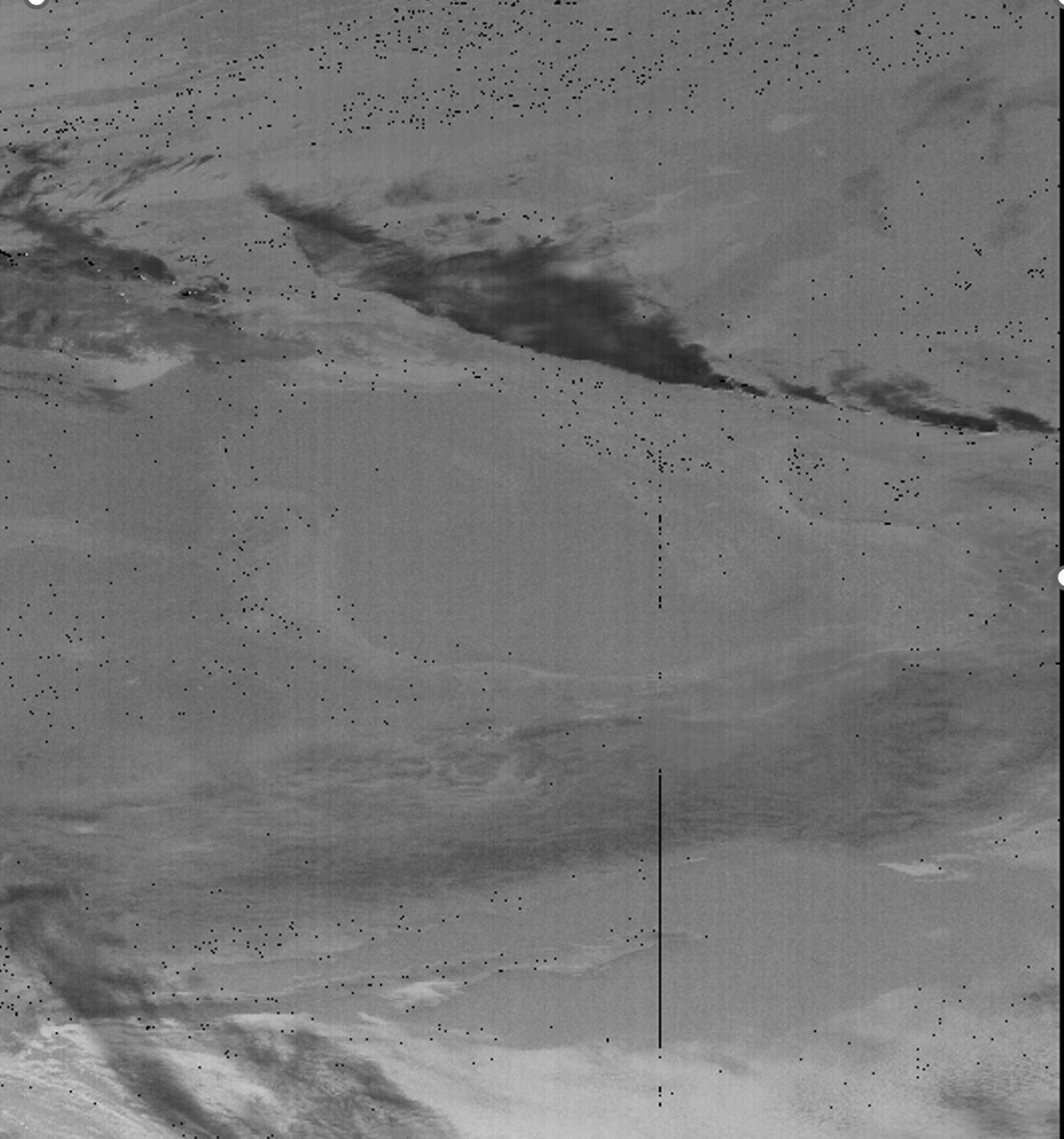 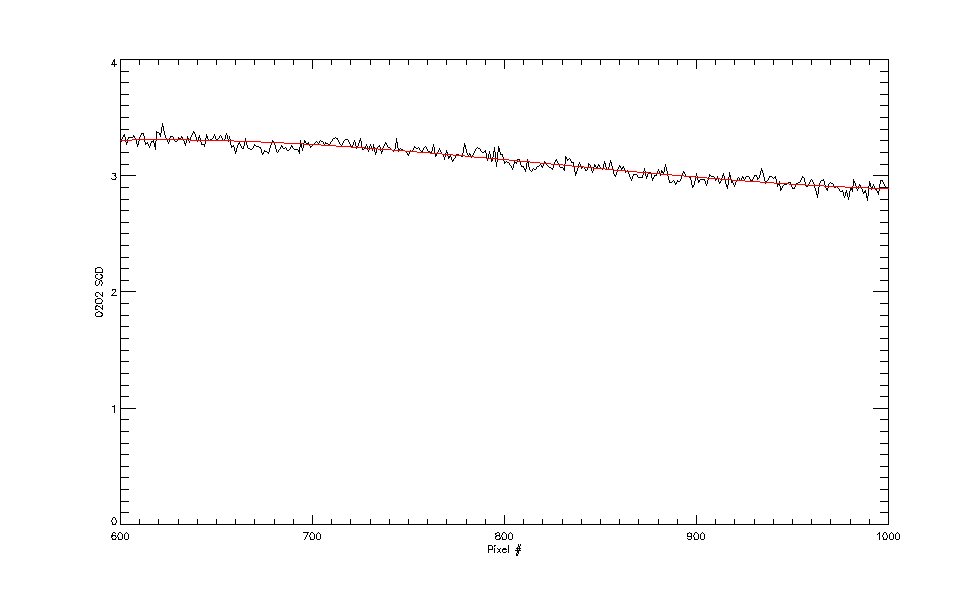 Normalized Histogram
Normalized histogram
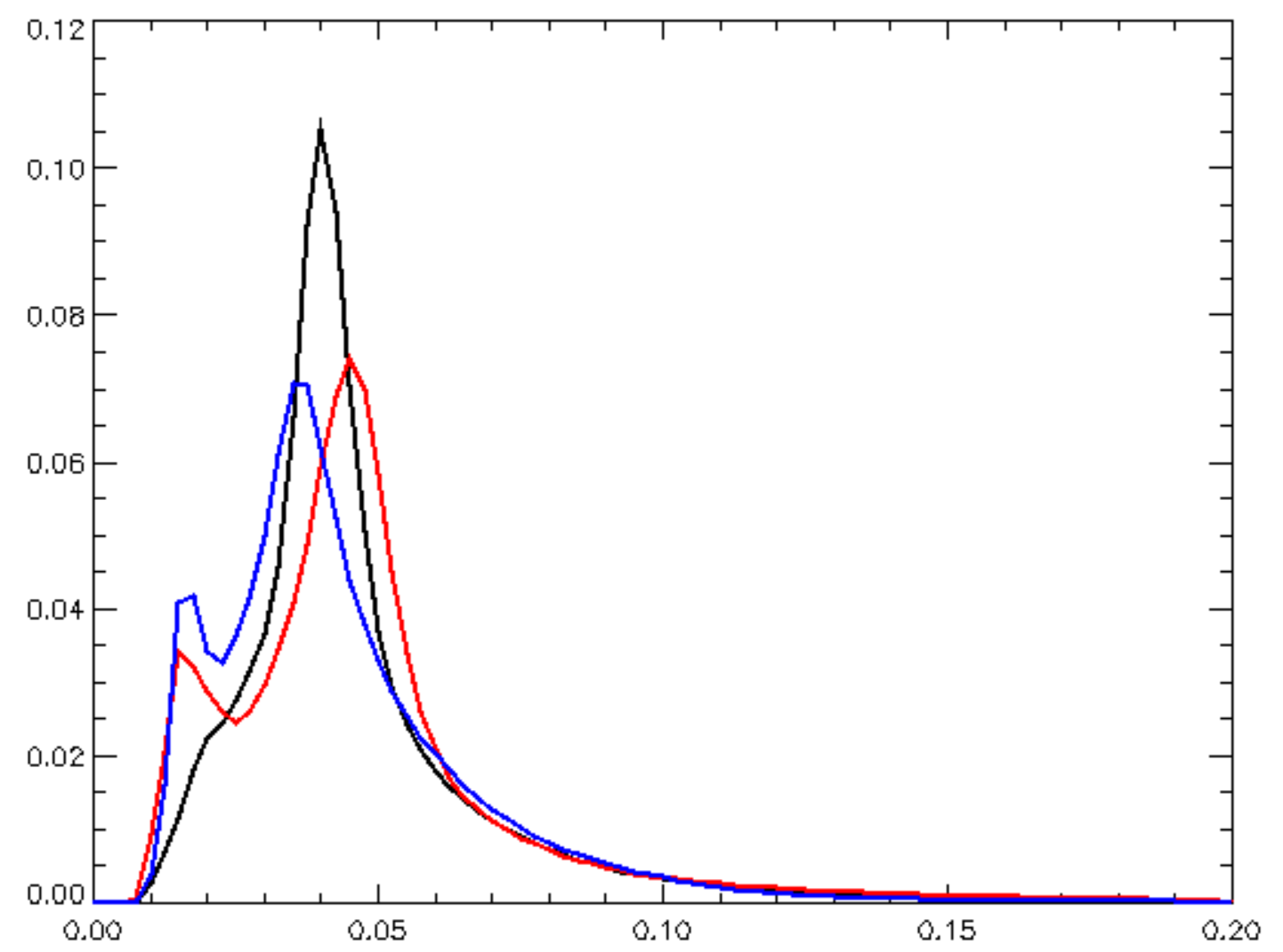 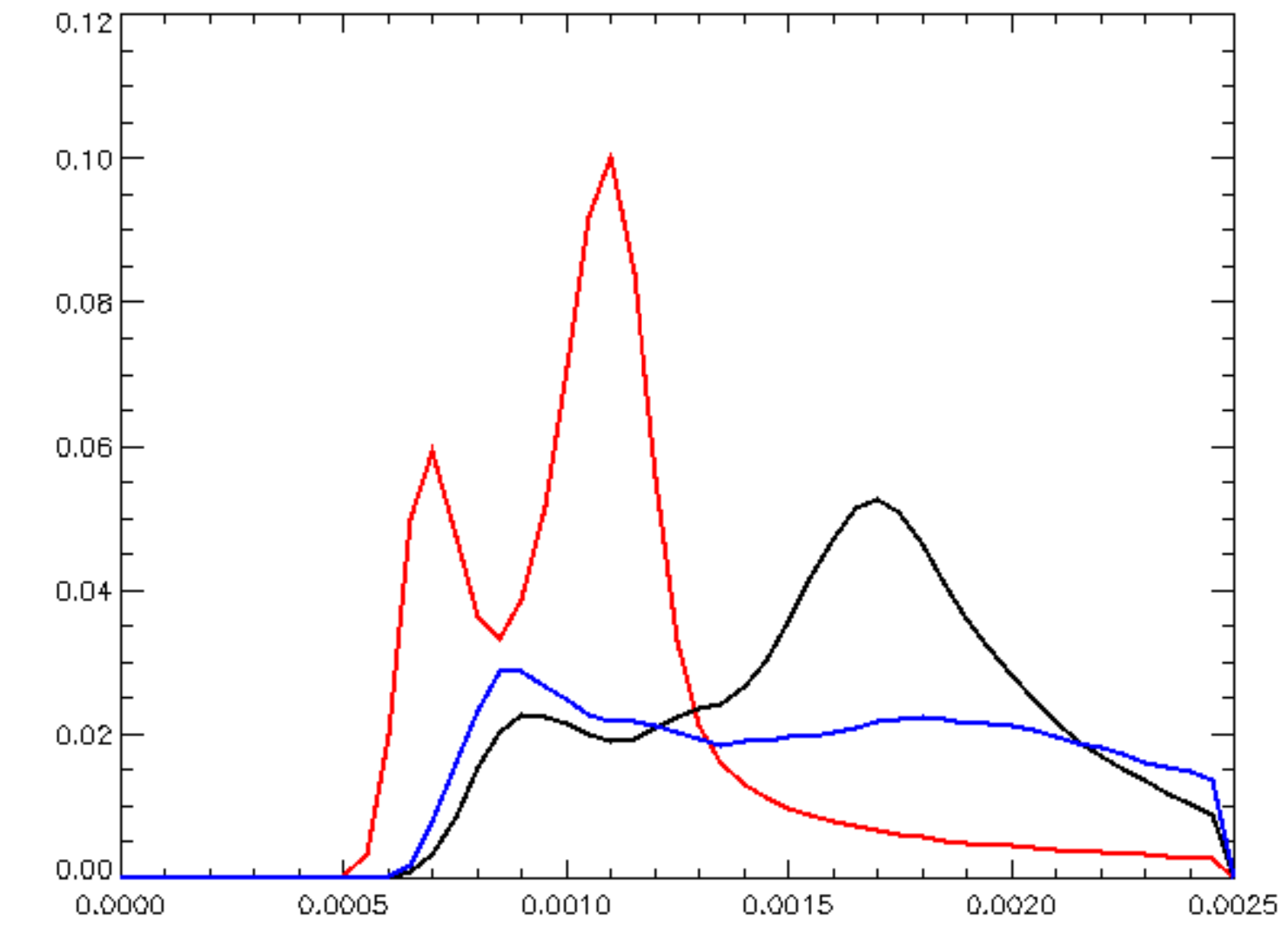 S003 morning
S011 nominal
S016 evening
S003 morning
S011 nominal
S016 evening
Fitting RMS
Relative Uncertainty=
FittingUncertainty/SCD